Einsätze entlang der Pustertaler Bahnlinie - November 2019
Interventi lungo la ferrovia della val Pusteria in novembre 2019
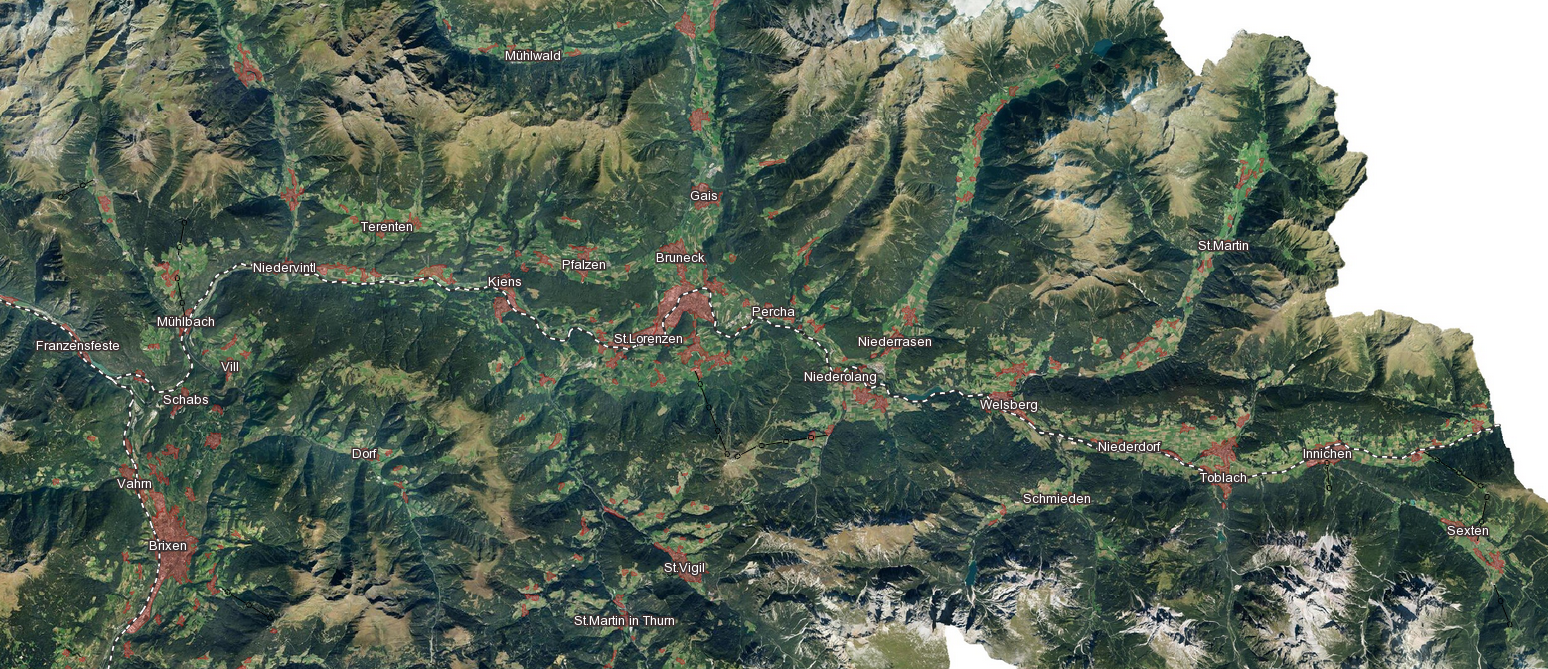 2
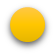 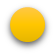 1
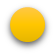 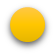 4
3
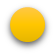 5
Einsätze entlang der Pustertaler Bahnlinie - November 2019
Interventi lungo la ferrovia della val Pusteria in novembre 2019
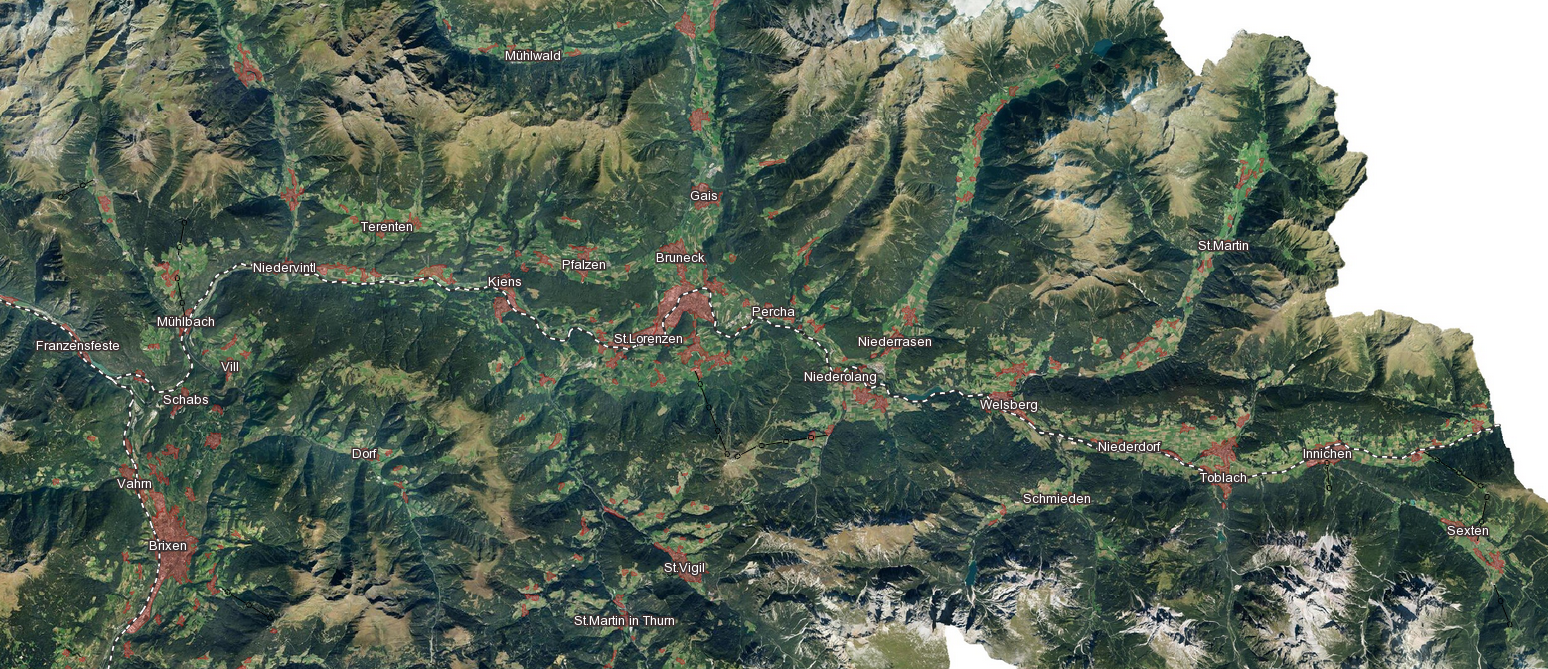 2
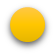 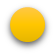 1
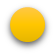 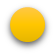 4
3
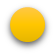 5
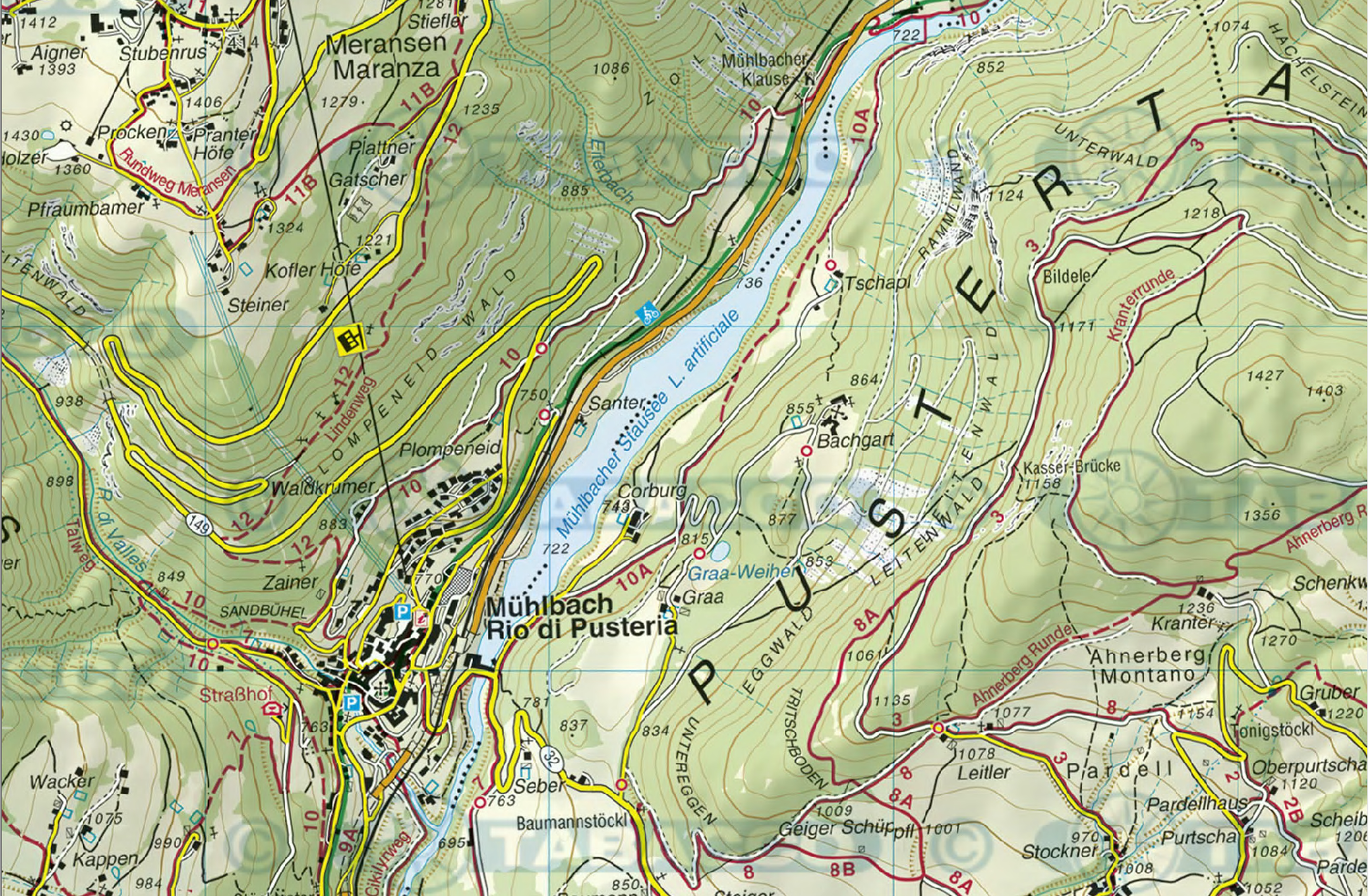 Mühlbach, km. 9+000
1
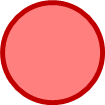 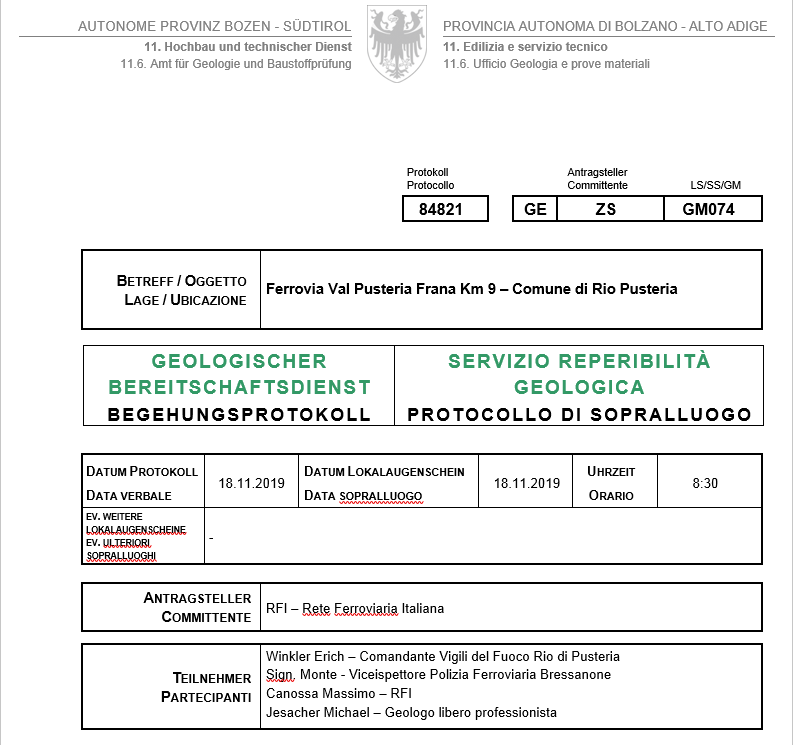 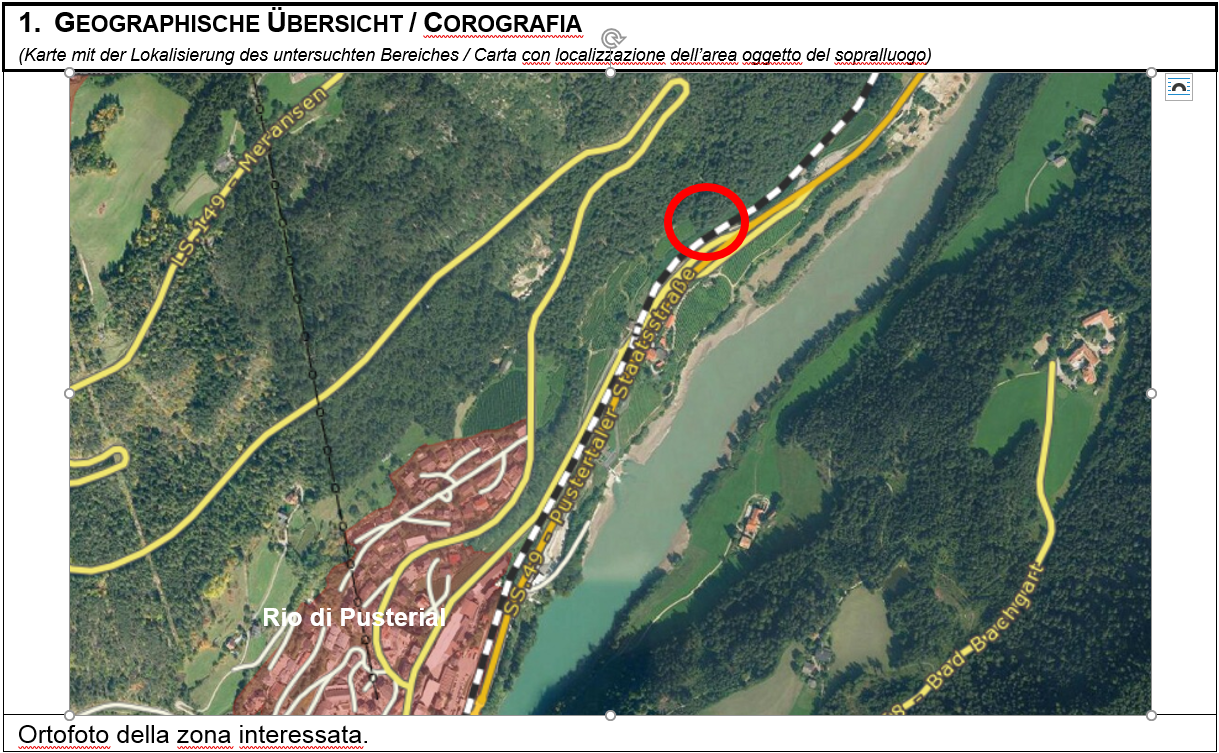 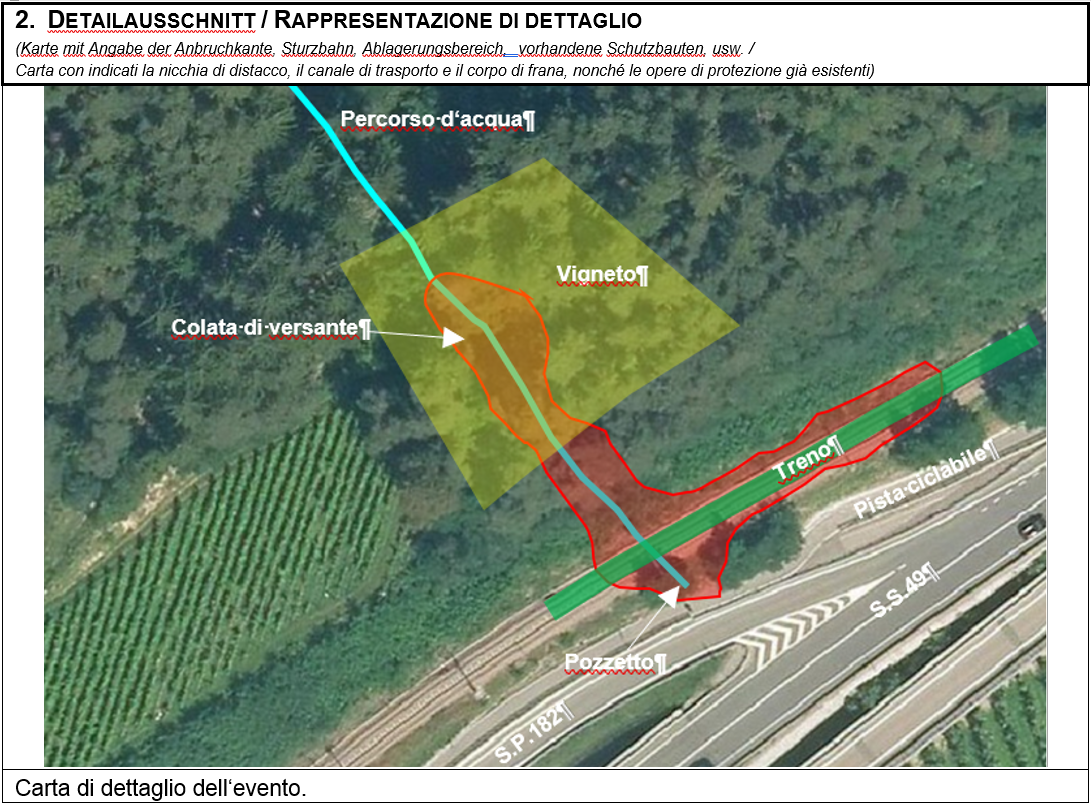 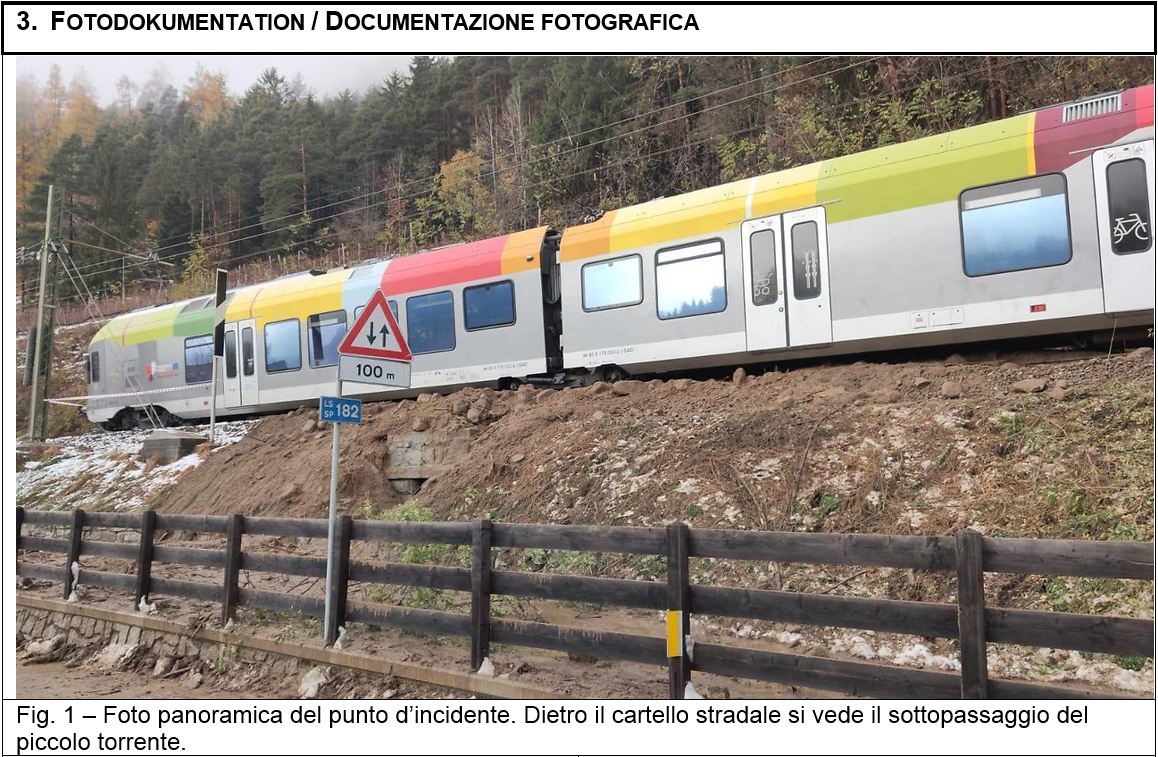 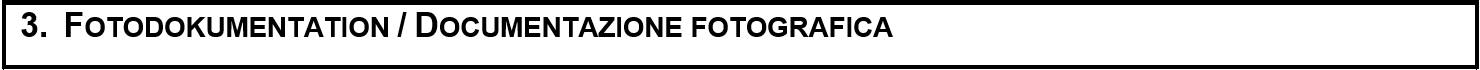 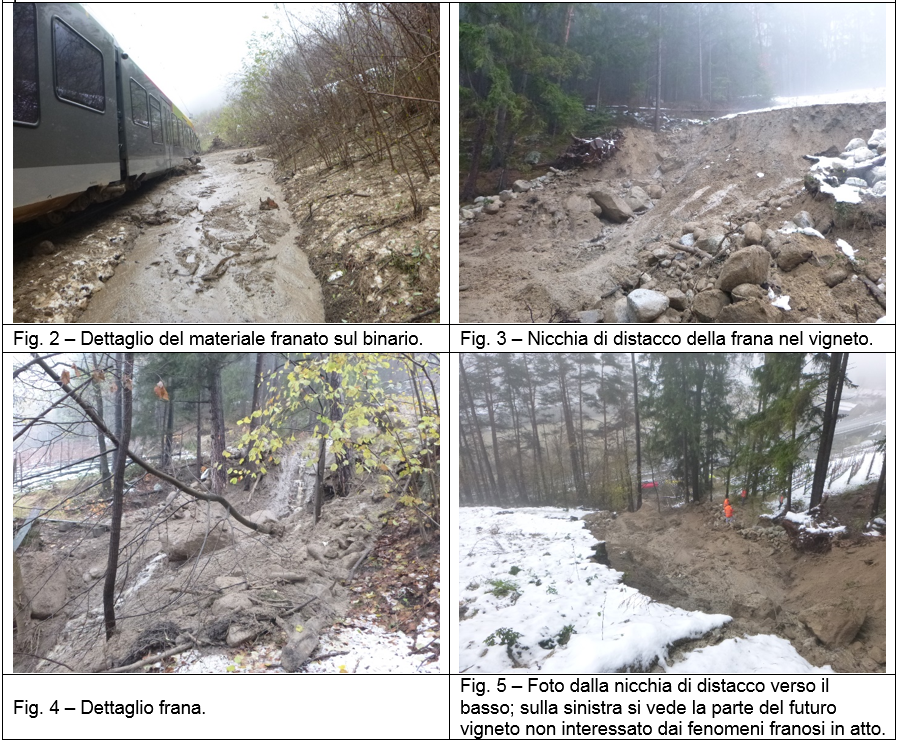 Einsätze entlang der Pustertaler Bahnlinie - November 2019
Interventi lungo la ferrovia della val Pusteria in novembre 2019
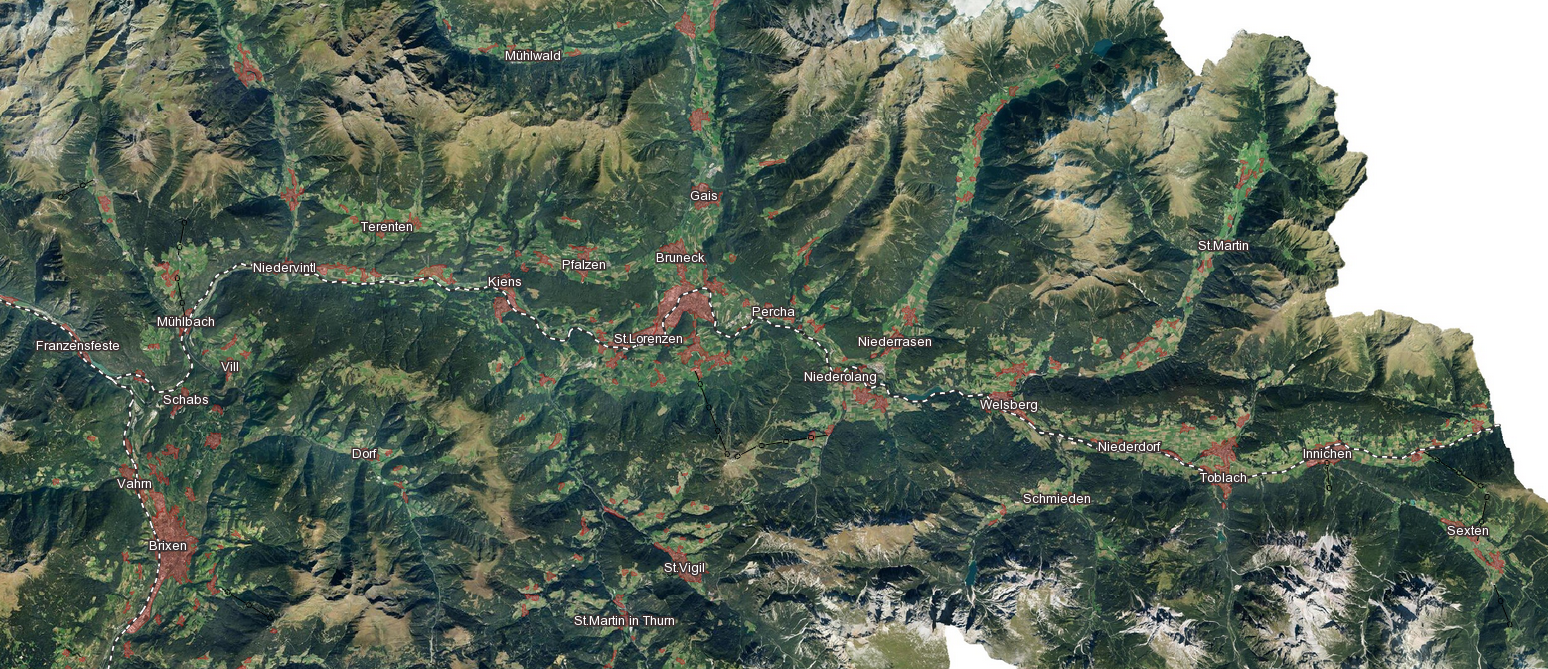 2
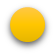 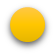 1
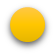 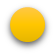 4
3
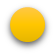 5
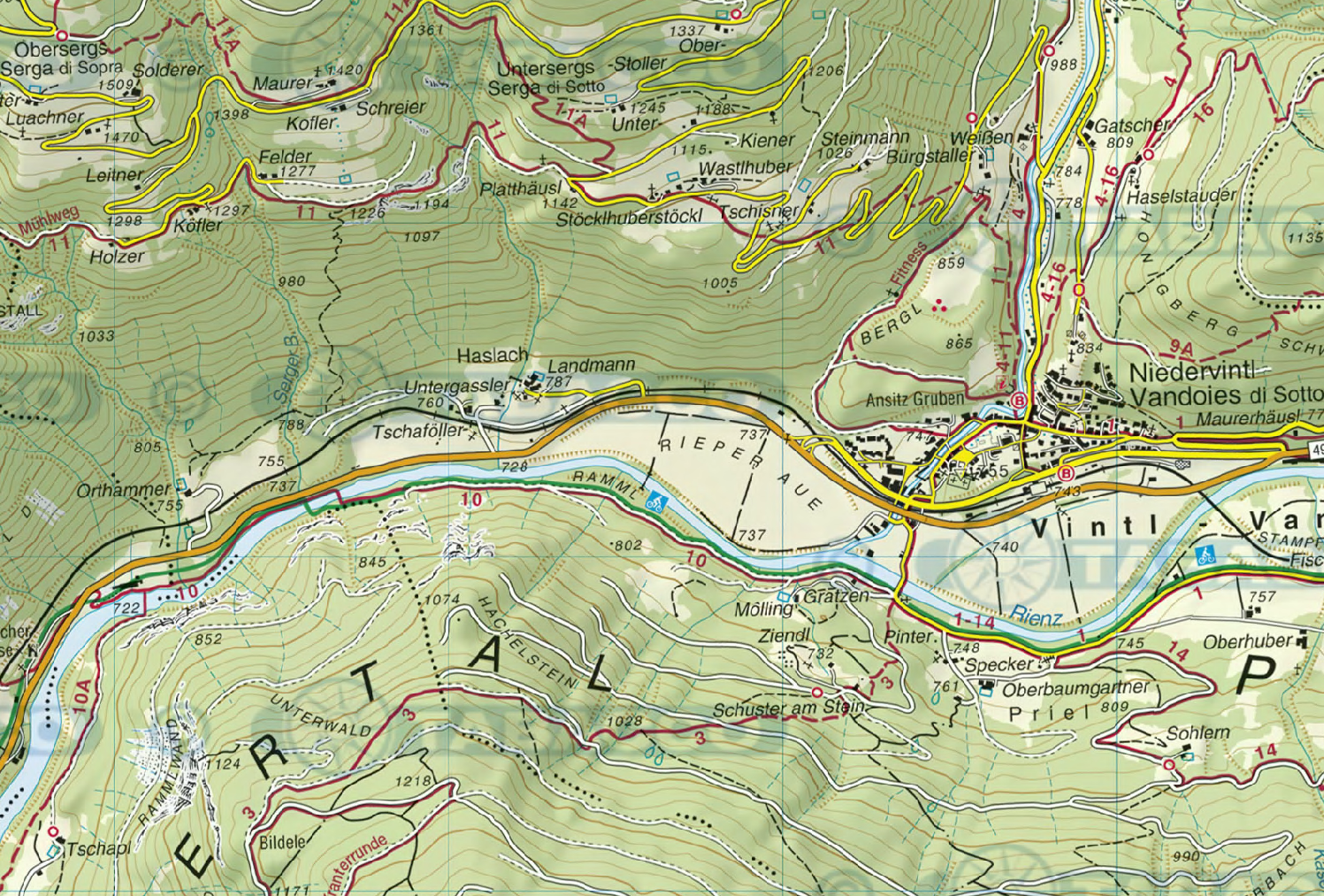 Niedervintl, Örtlichkeit Haslach
2
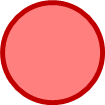 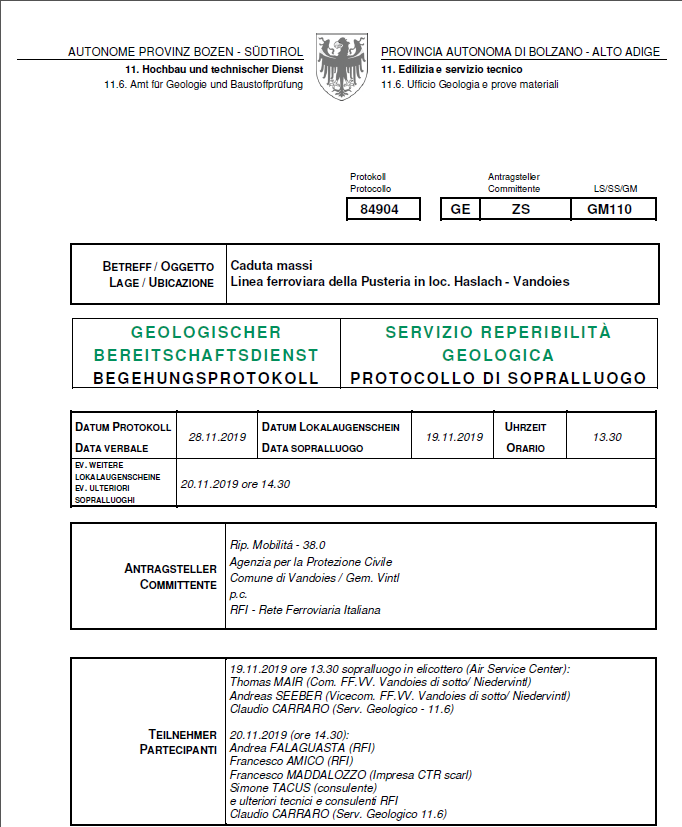 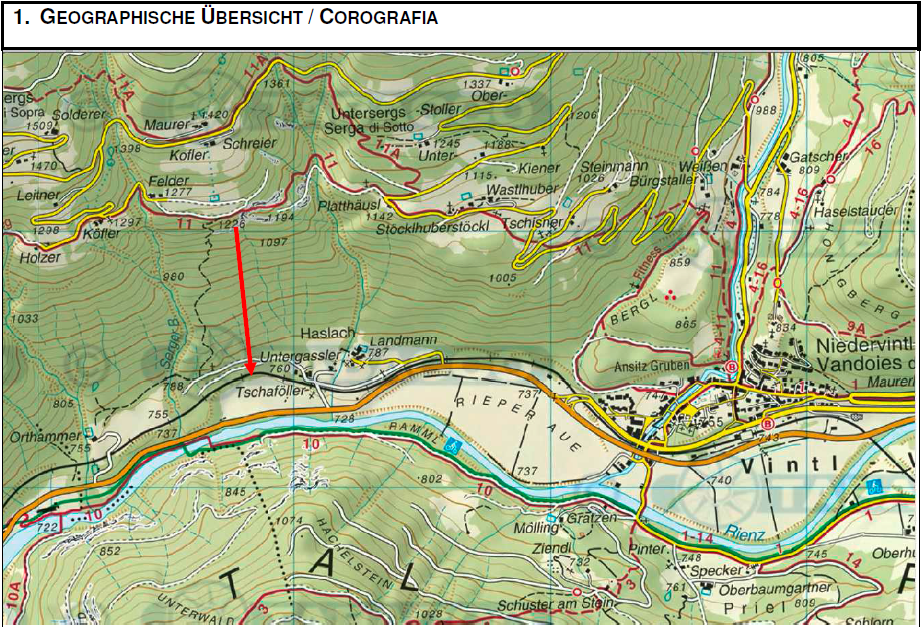 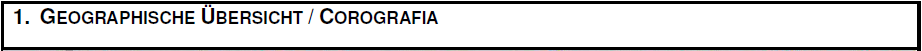 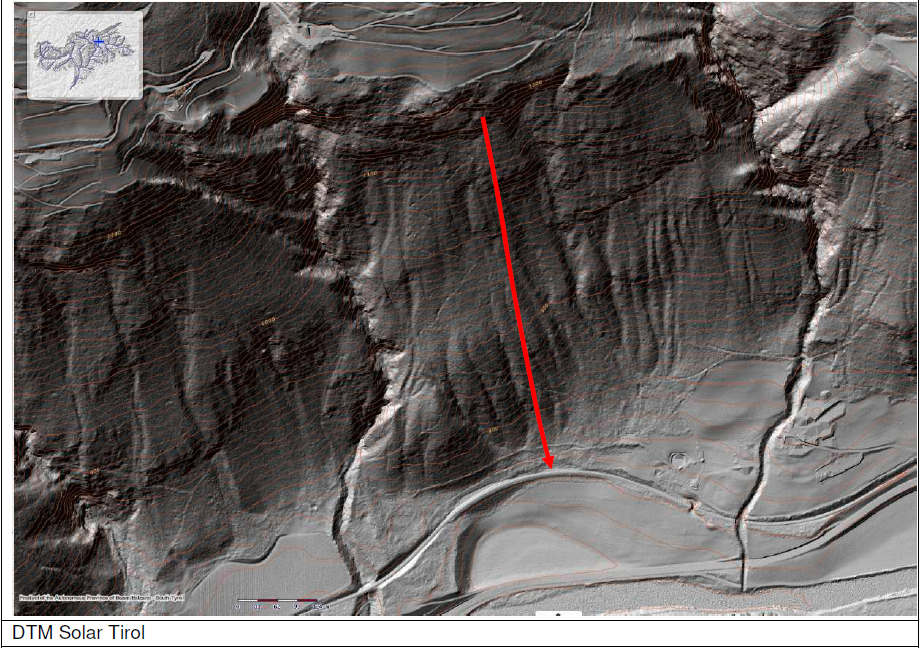 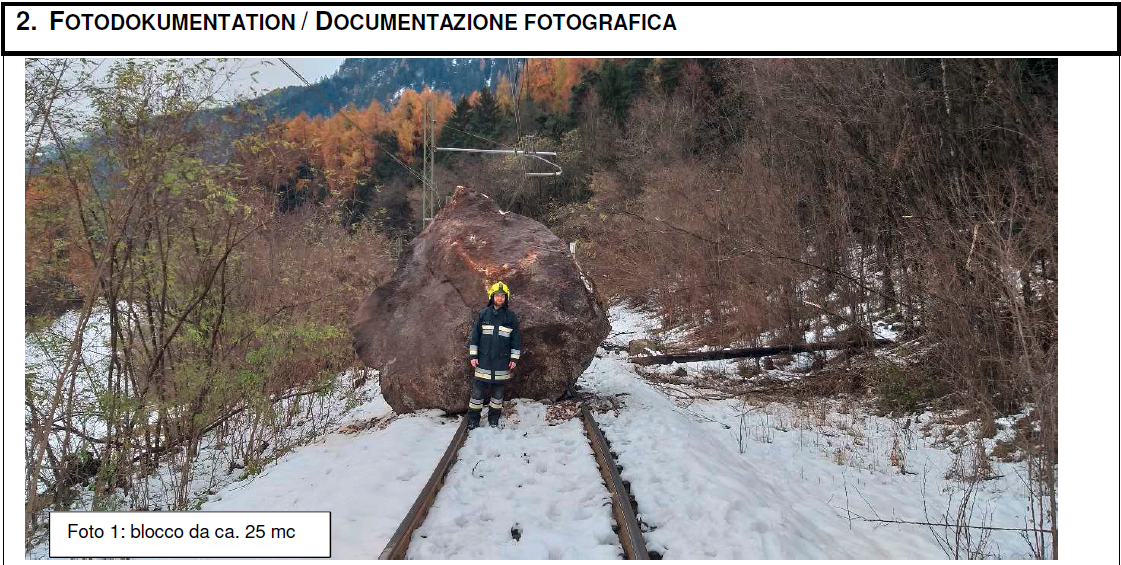 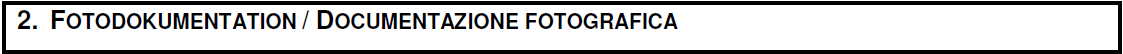 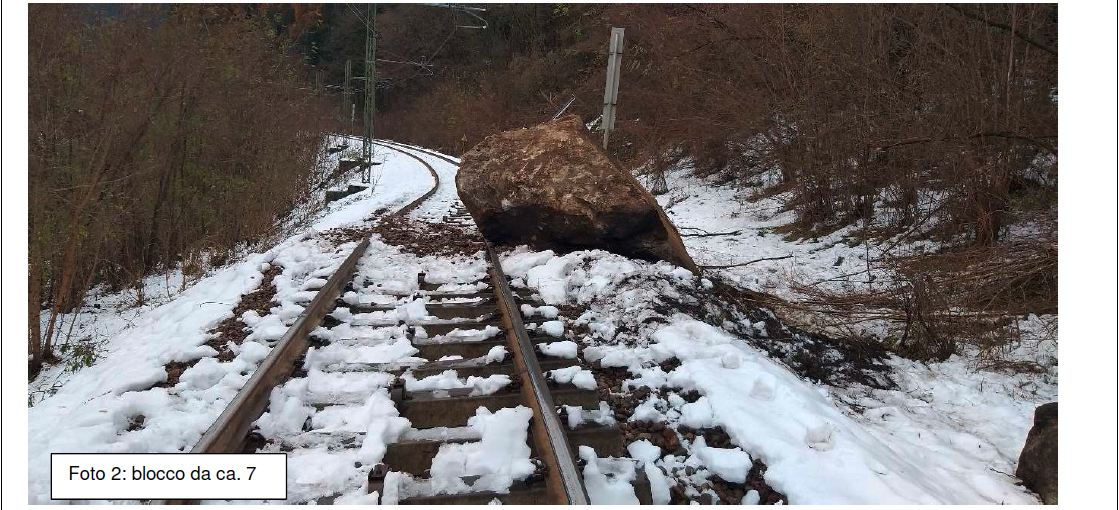 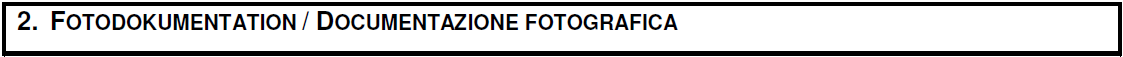 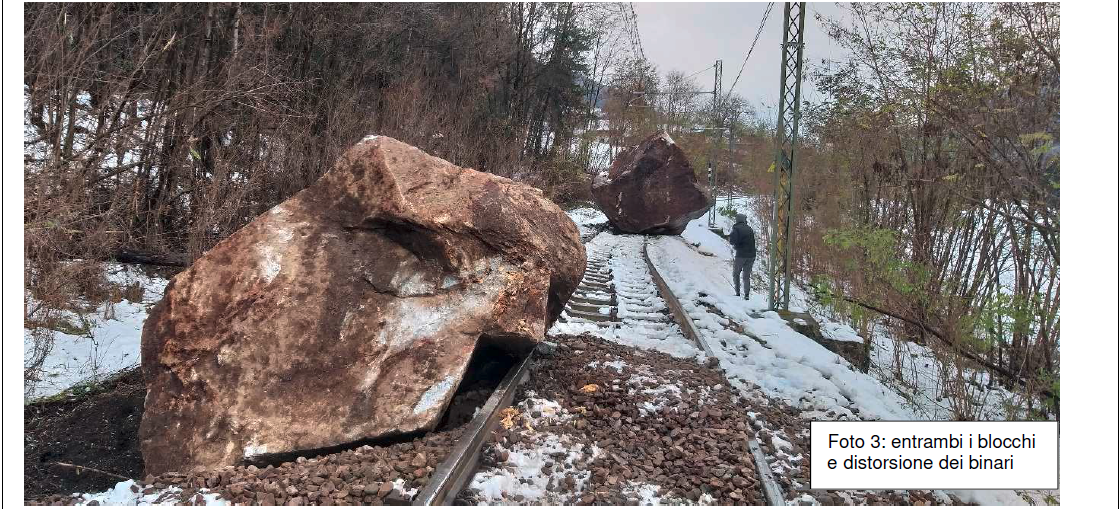 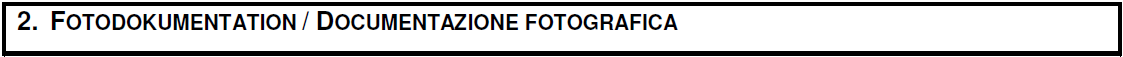 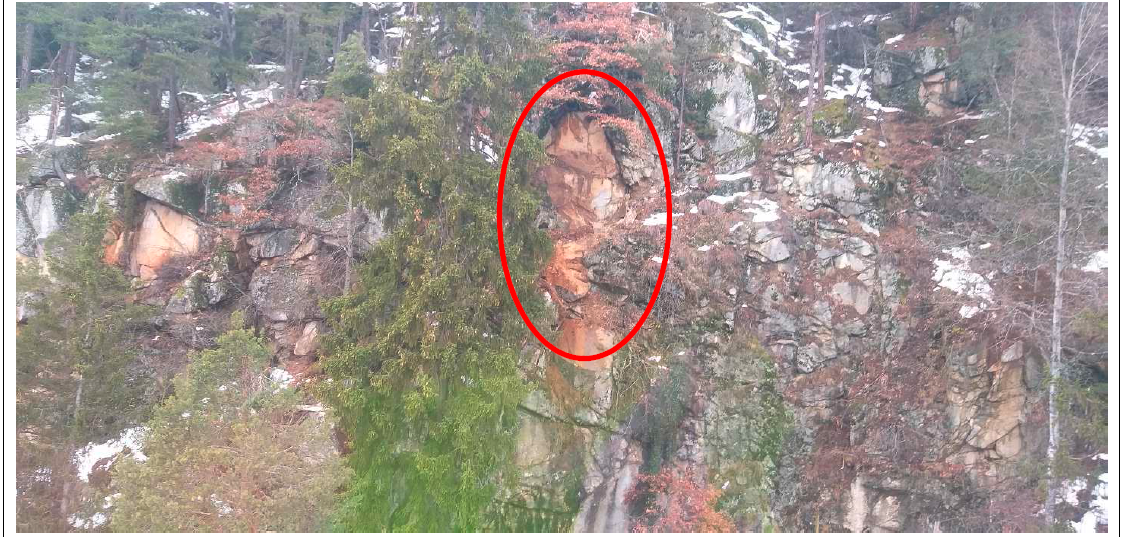 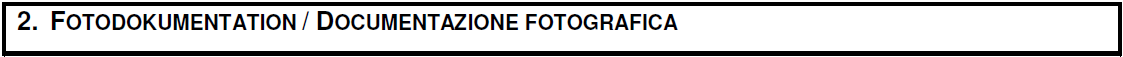 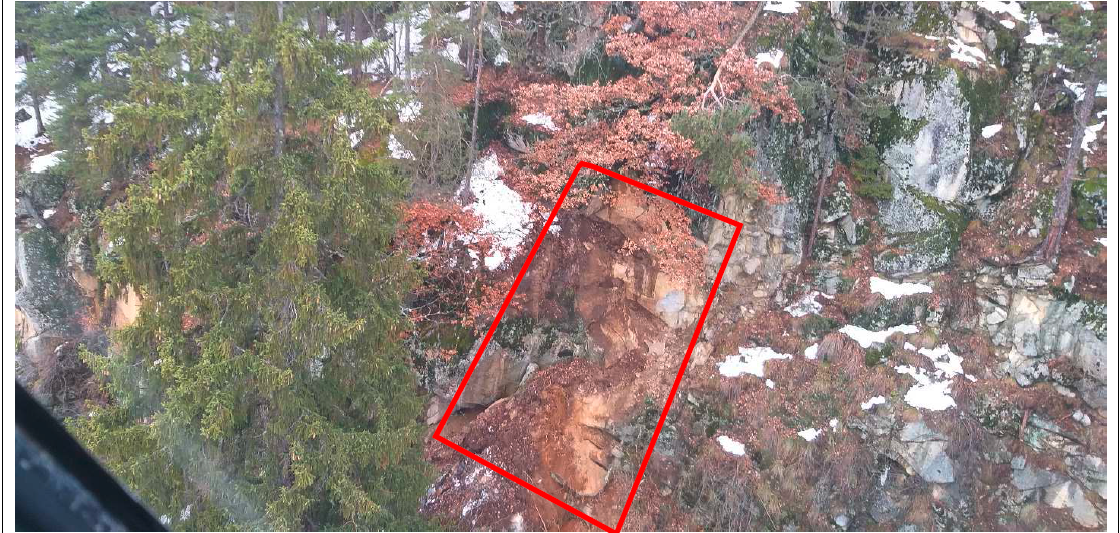 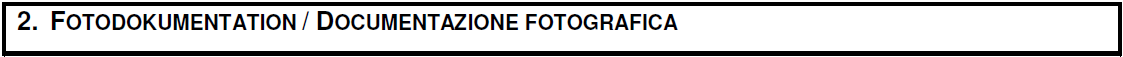 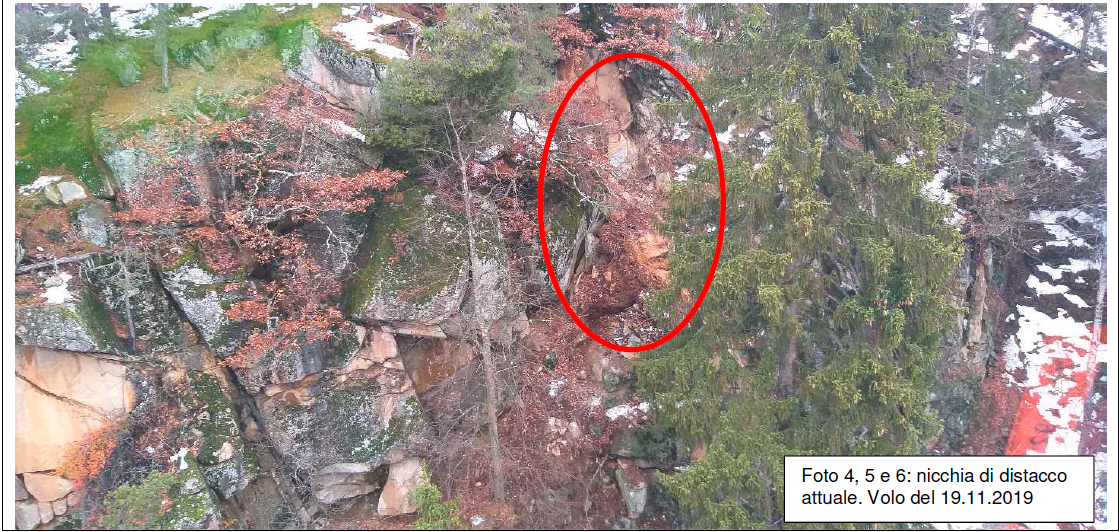 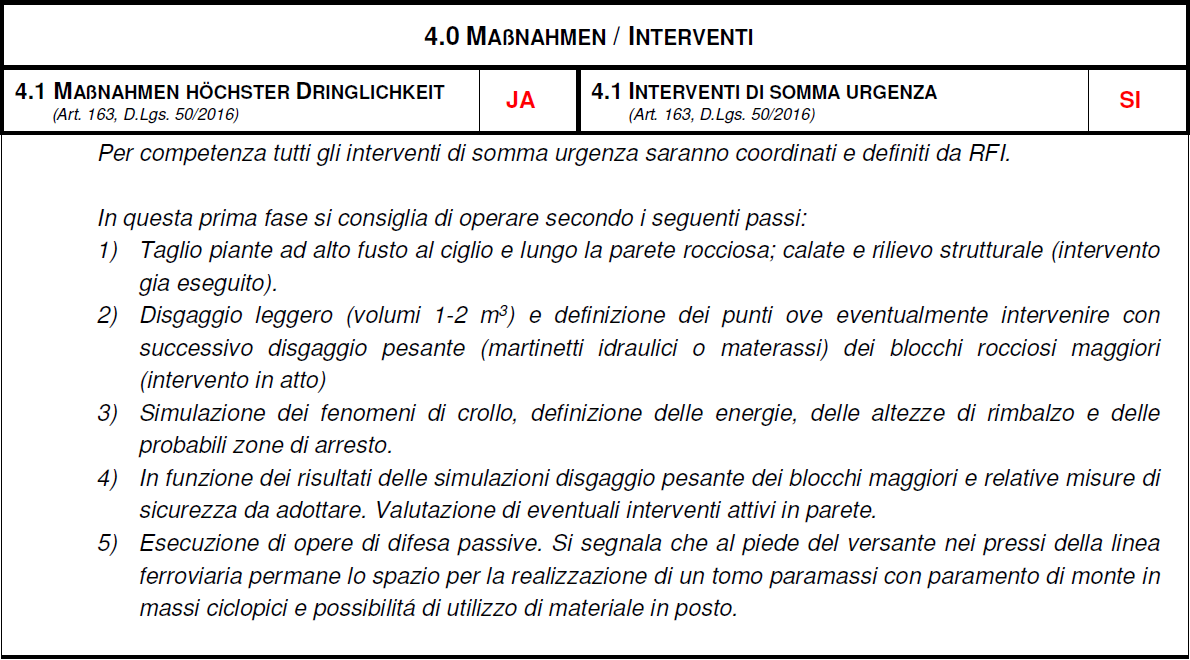 Einsätze entlang der Pustertaler Bahnlinie - November 2019
Interventi lungo la ferrovia della val Pusteria in novembre 2019
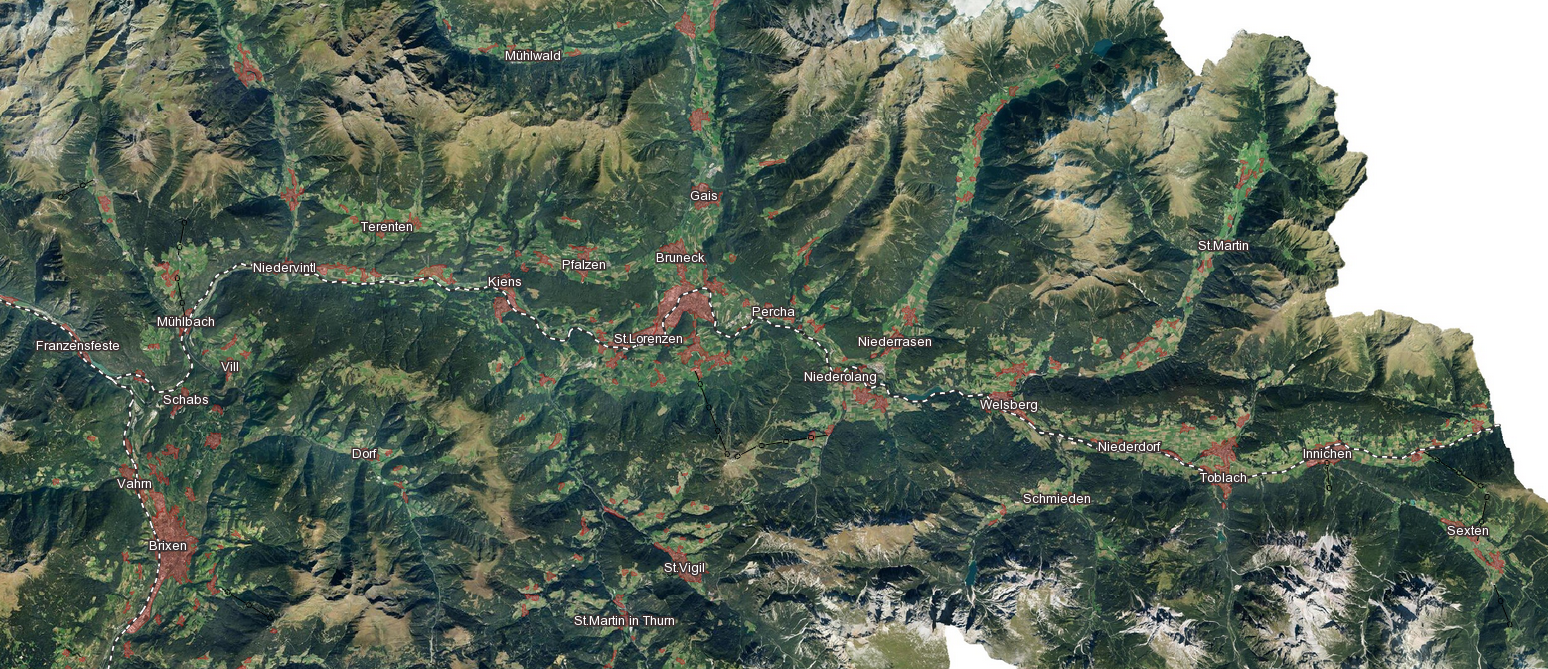 2
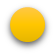 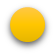 1
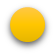 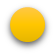 4
3
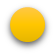 5
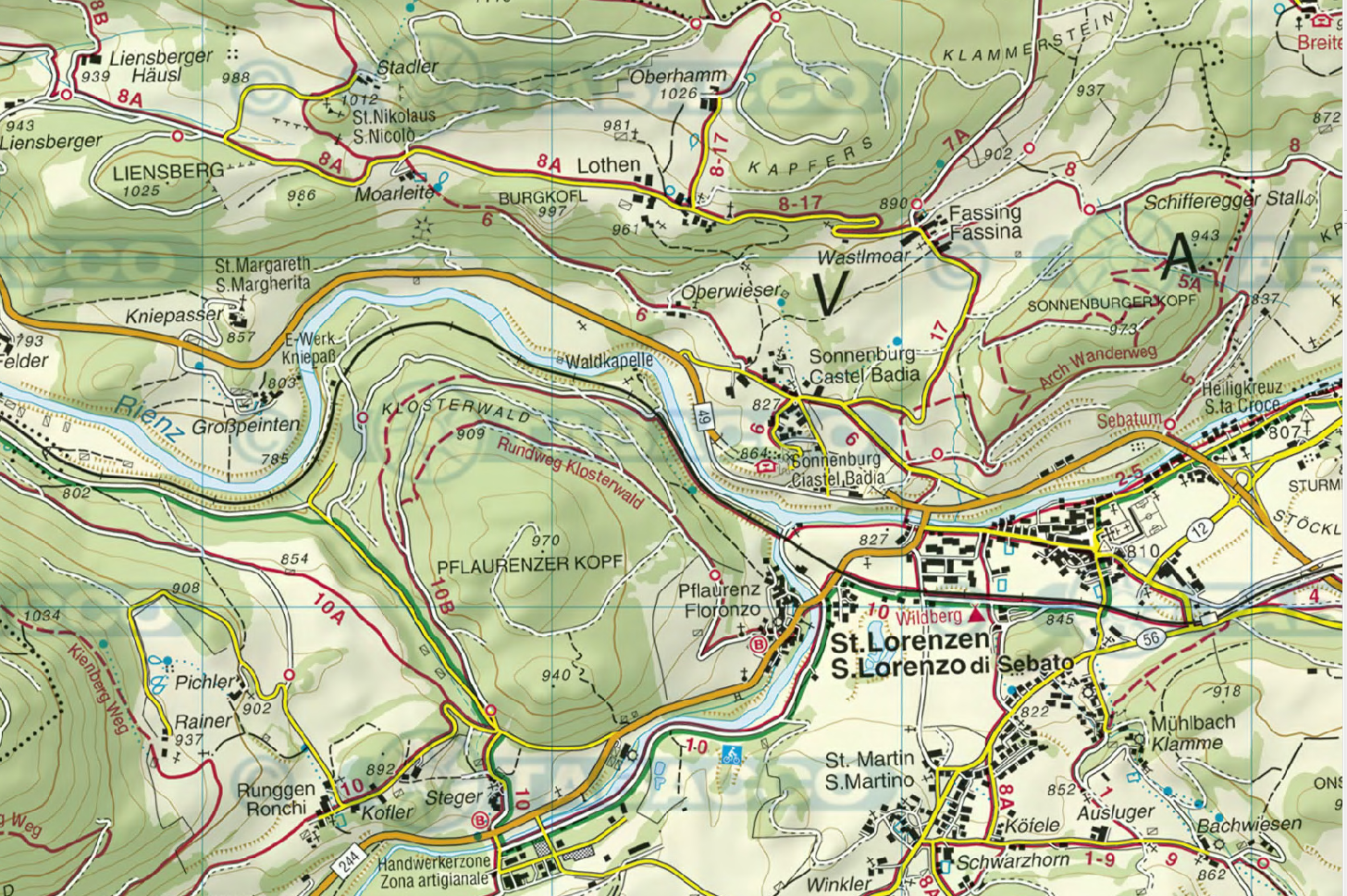 St. Lorenzen, Klosterwald
3
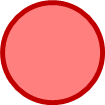 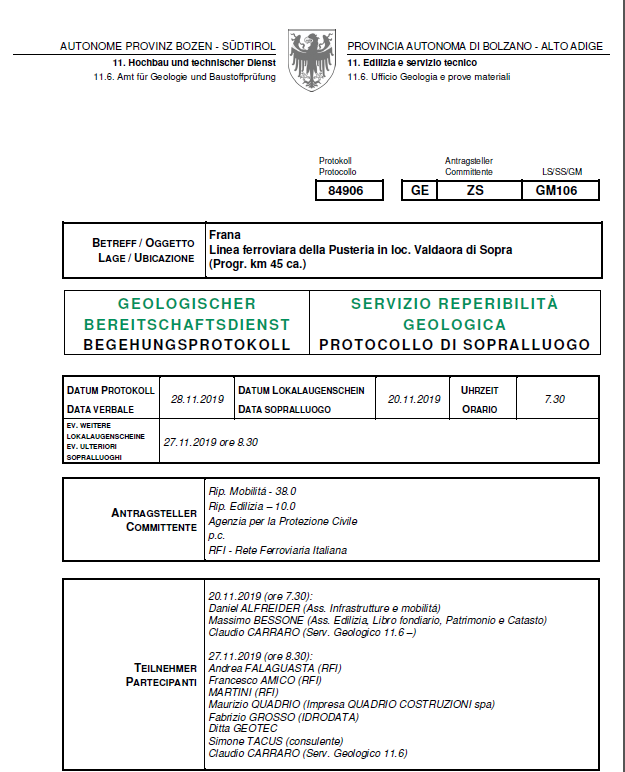 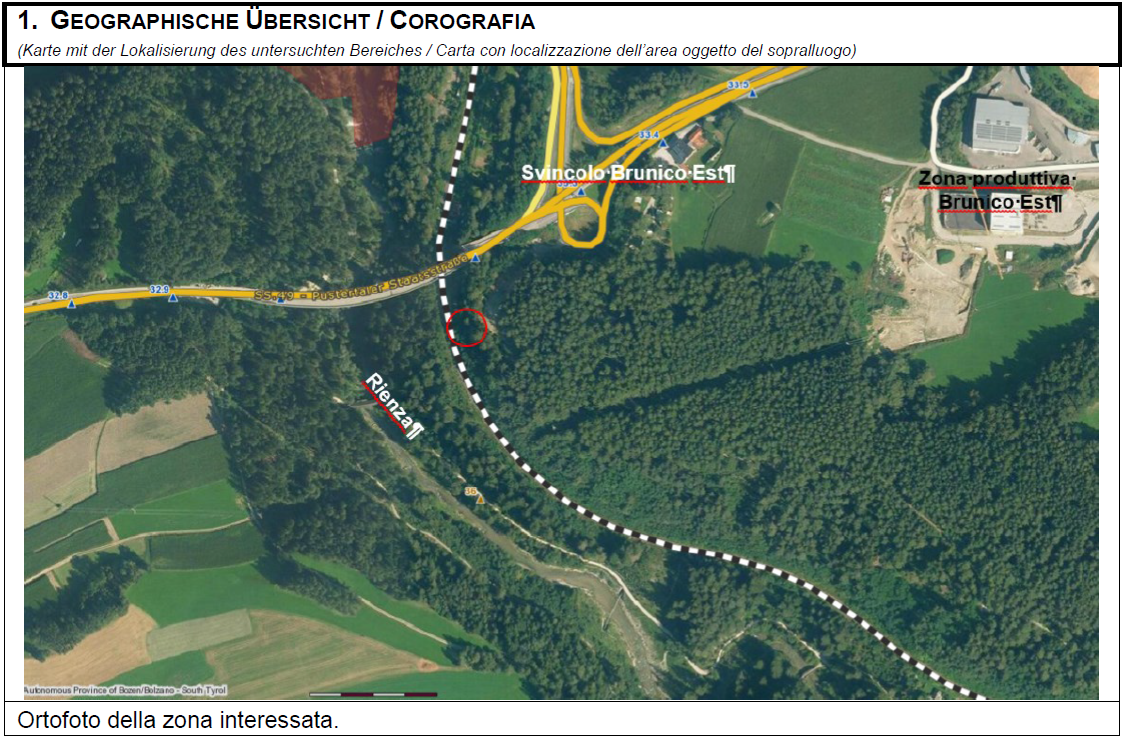 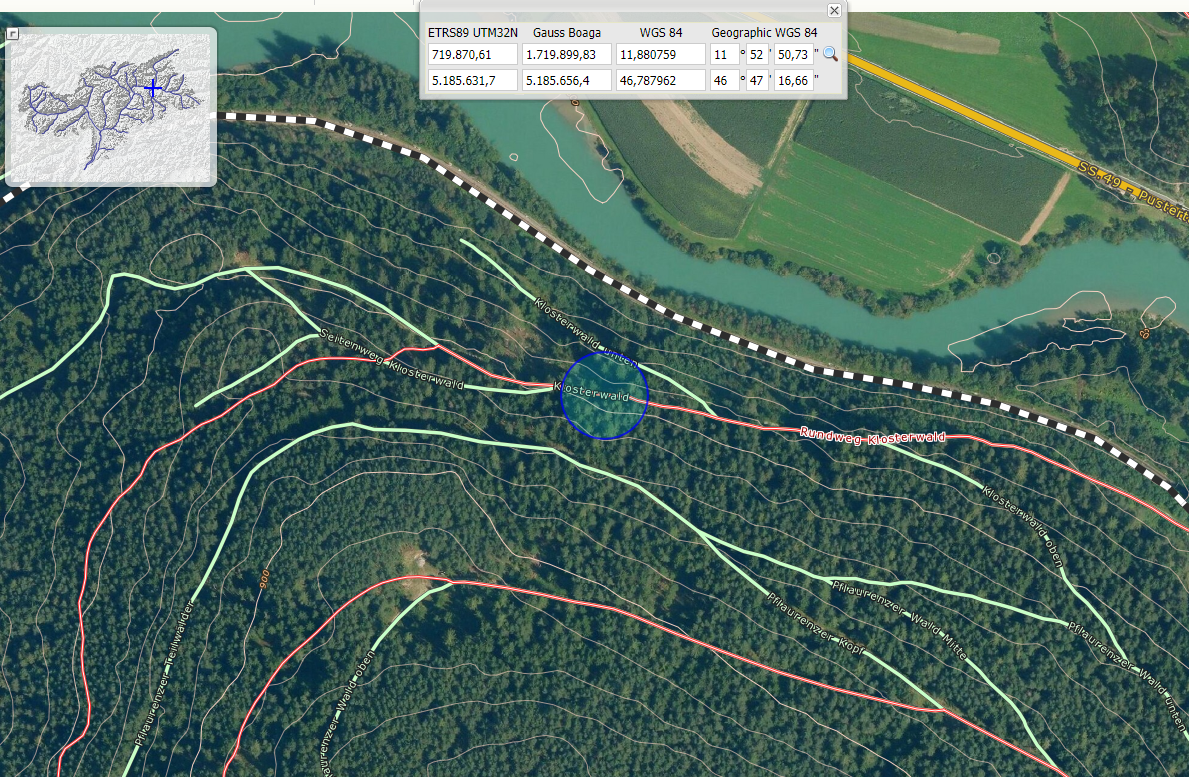 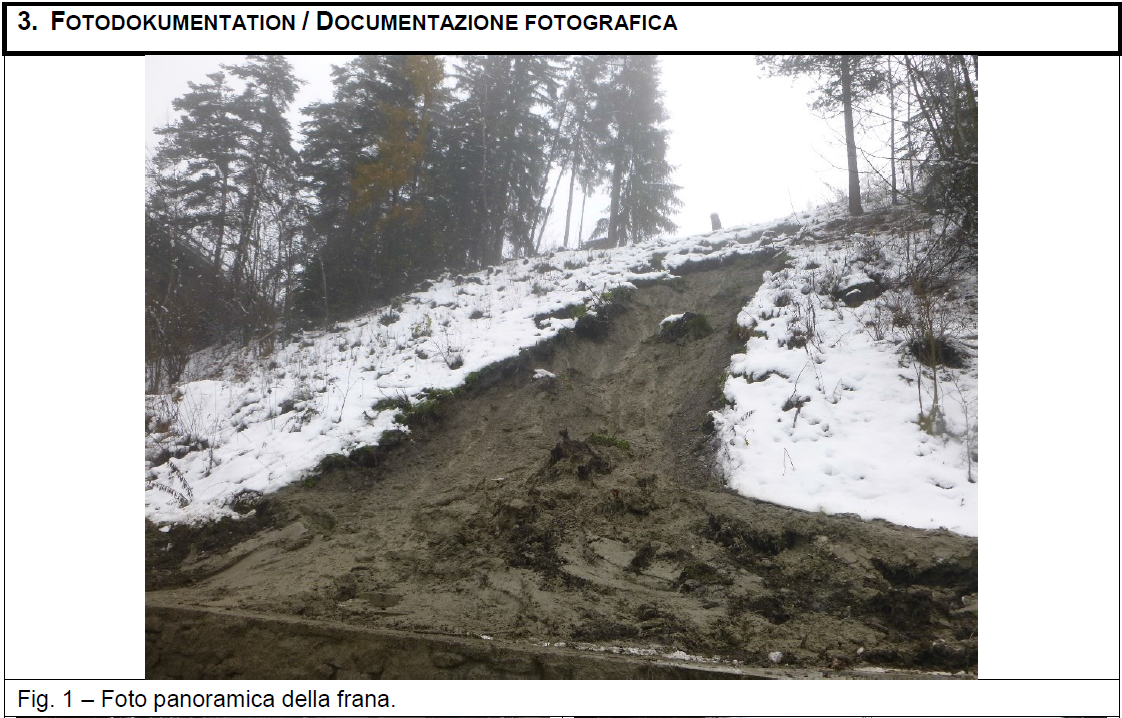 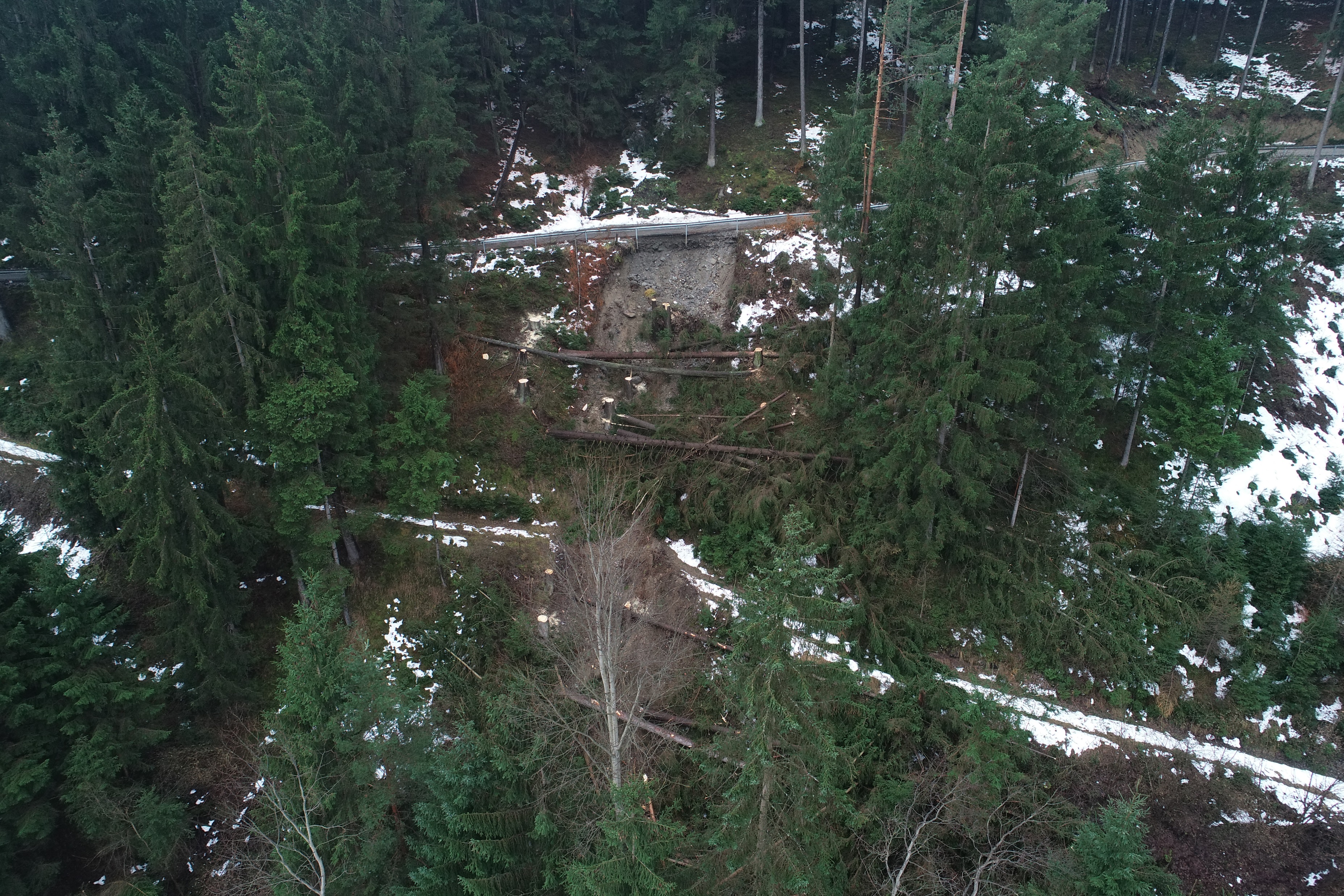 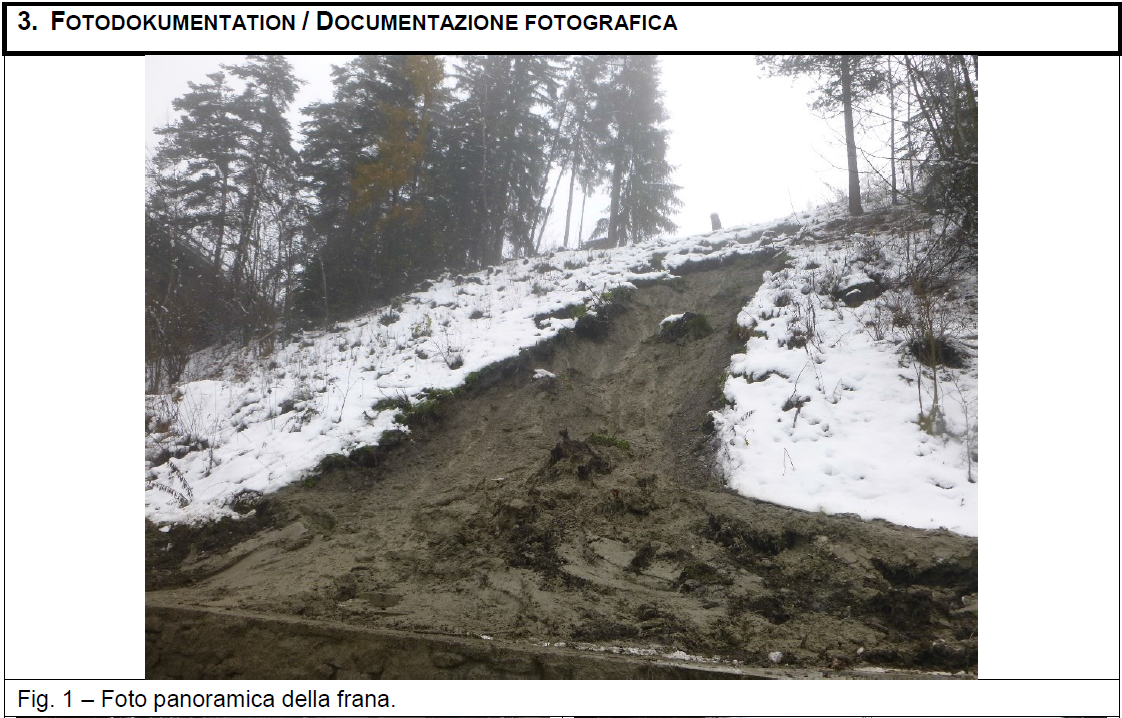 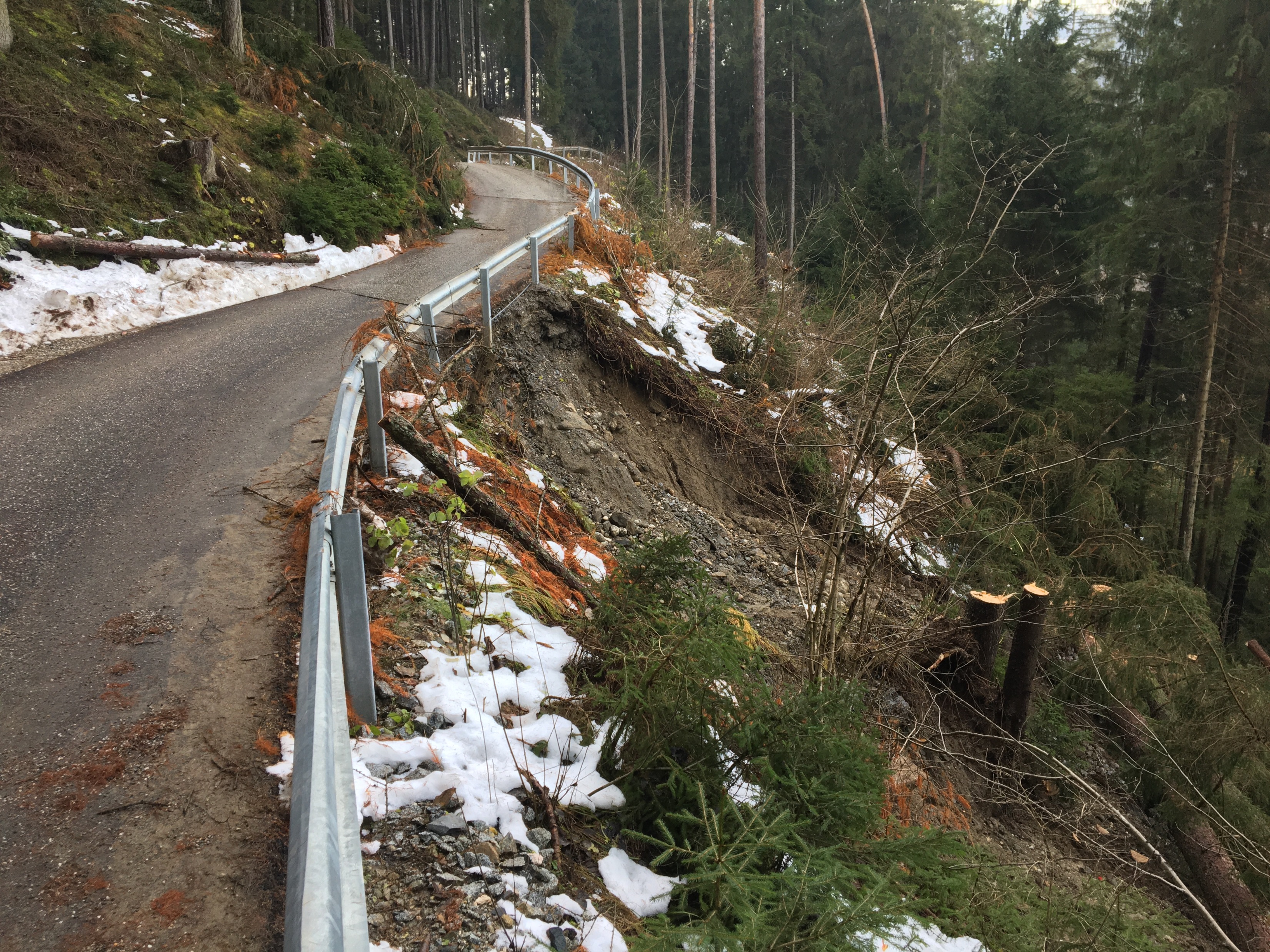 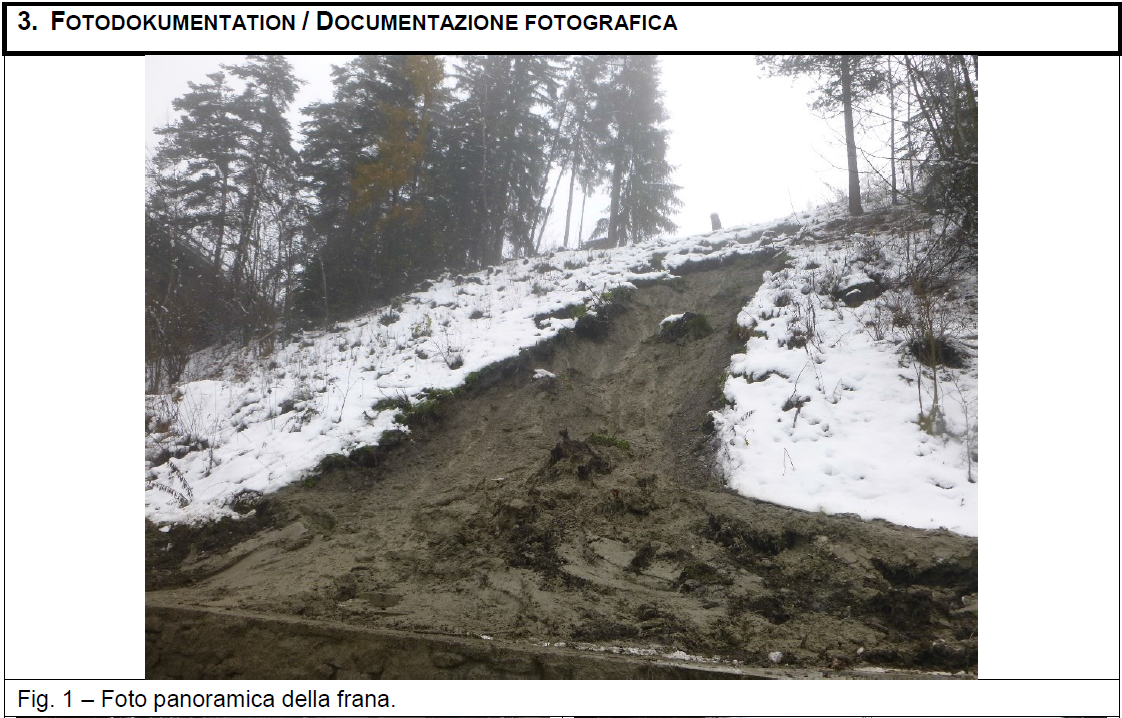 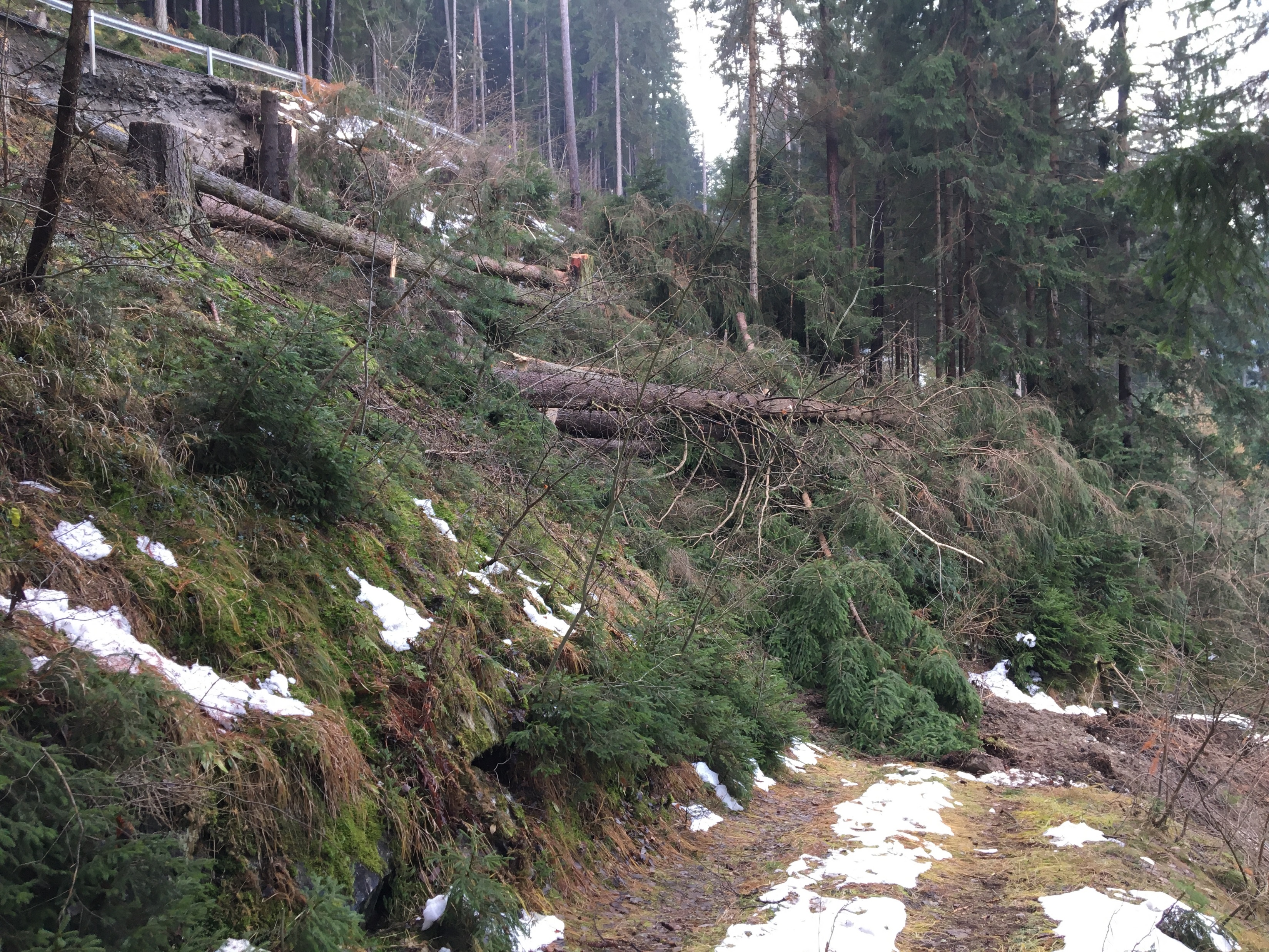 Einsätze entlang der Pustertaler Bahnlinie - November 2019
Interventi lungo la ferrovia della val Pusteria in novembre 2019
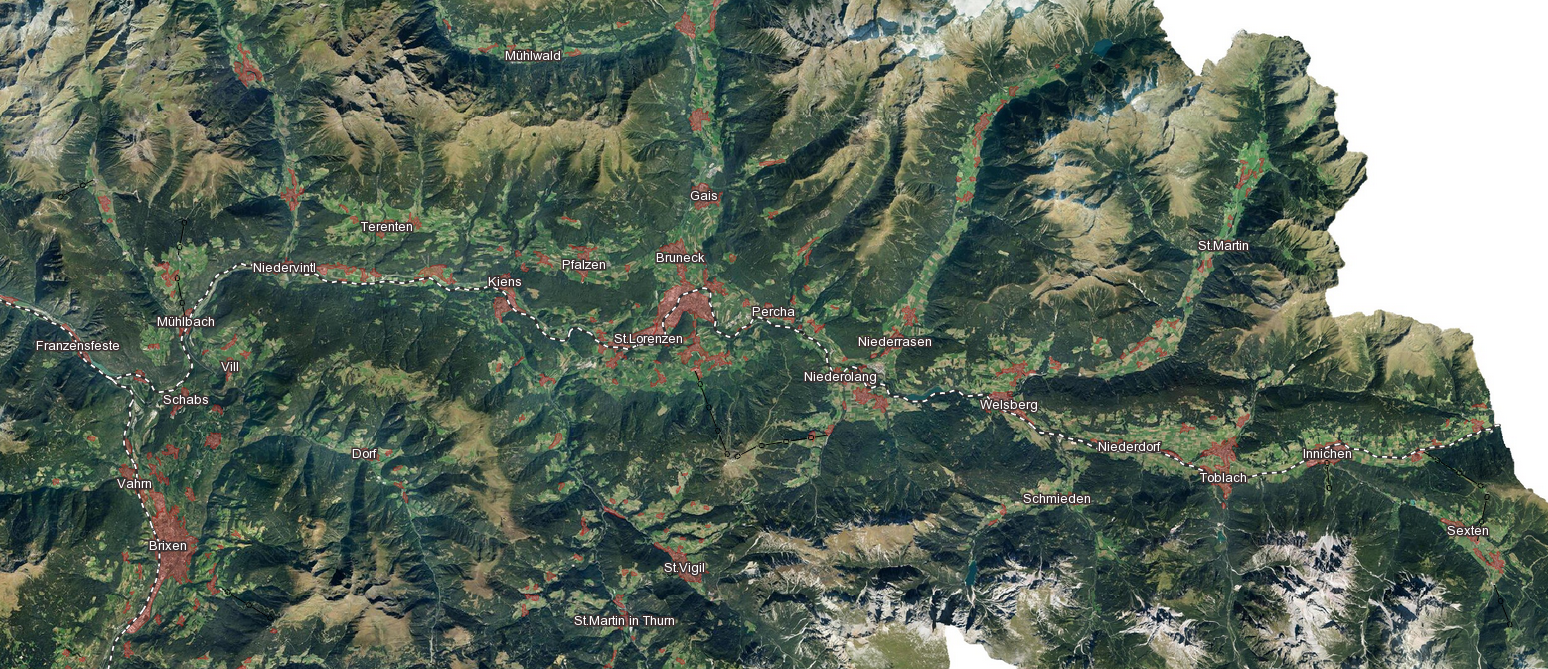 2
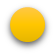 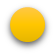 1
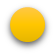 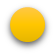 4
3
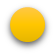 5
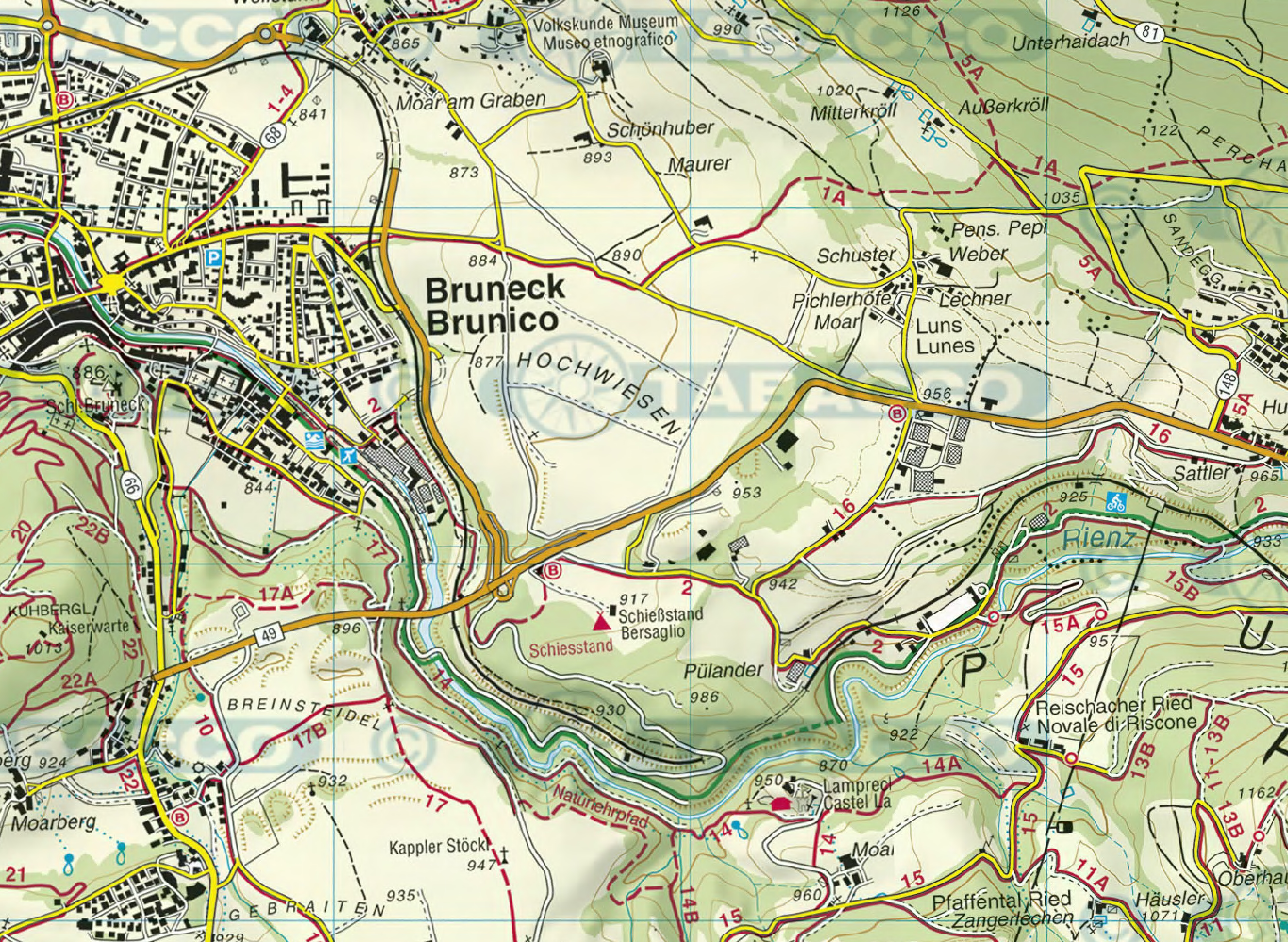 Bruneck Ostausfahrt, km. 36+000
4
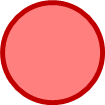 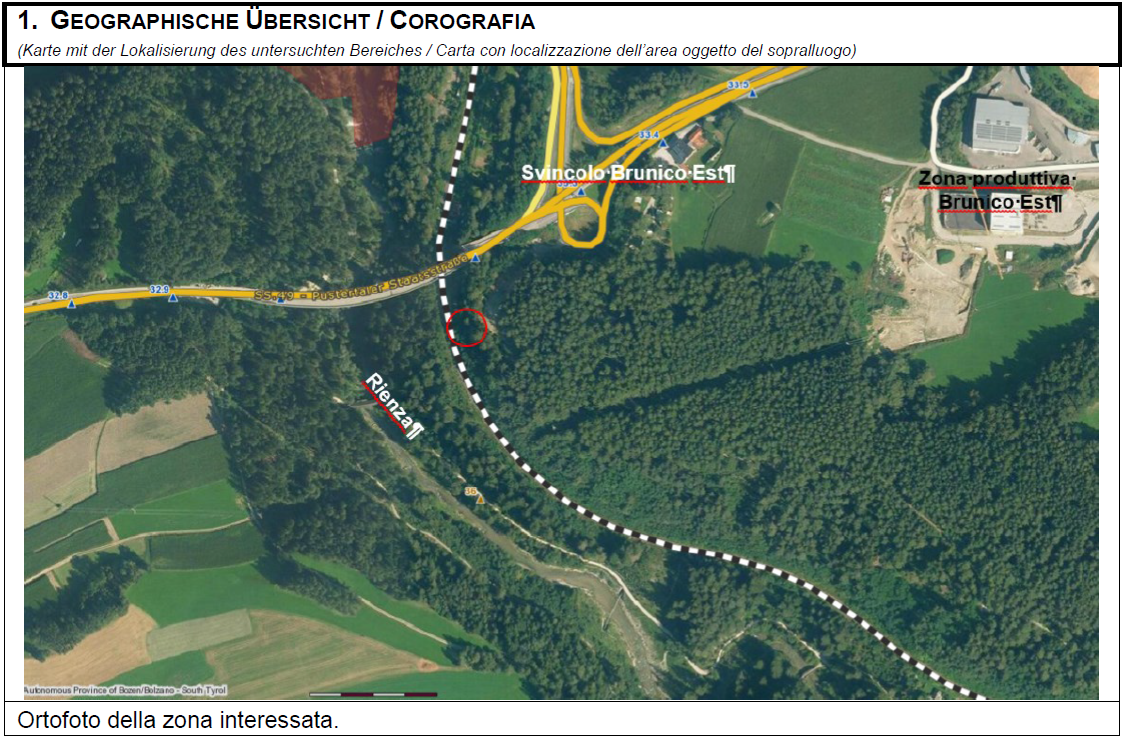 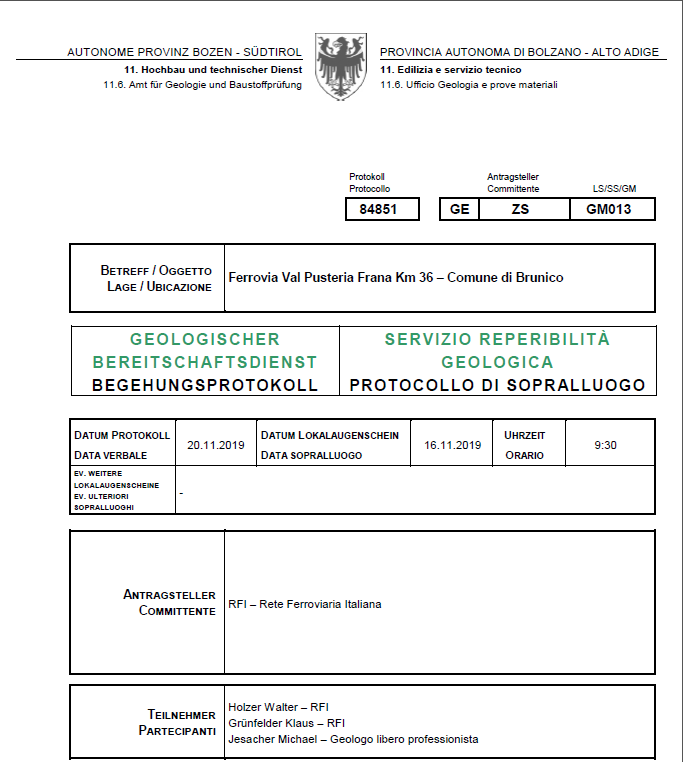 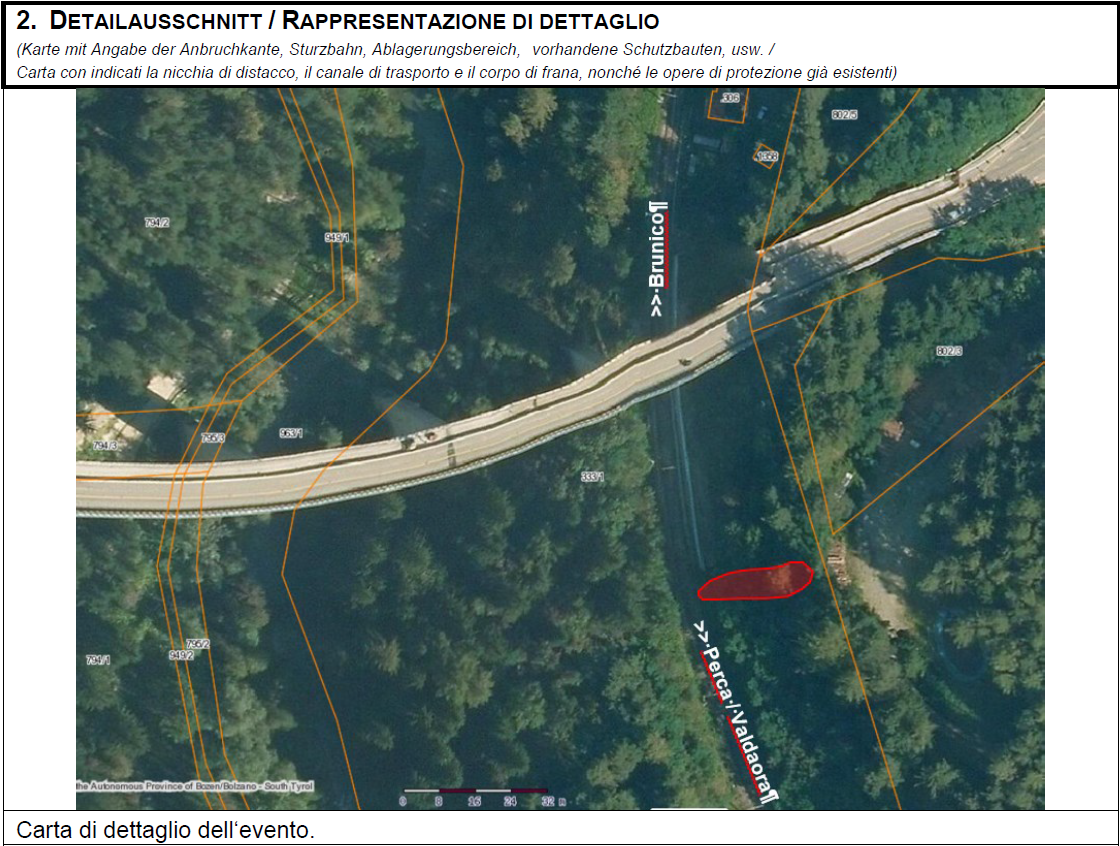 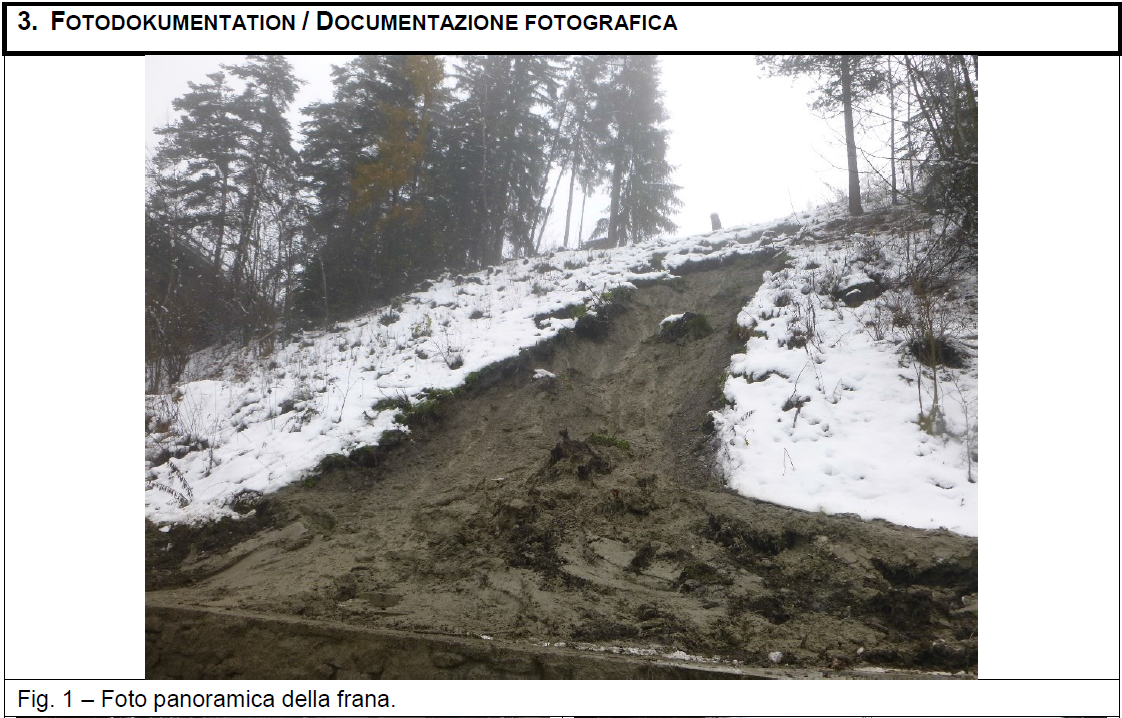 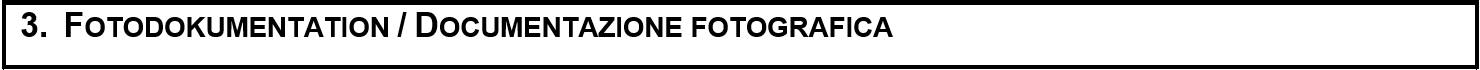 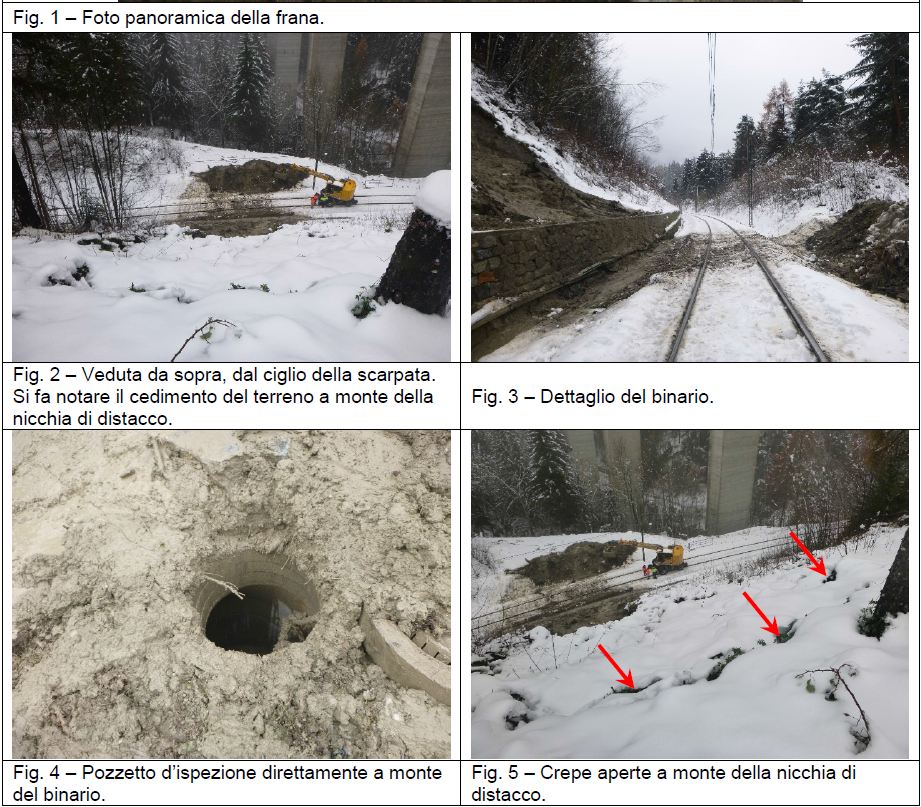 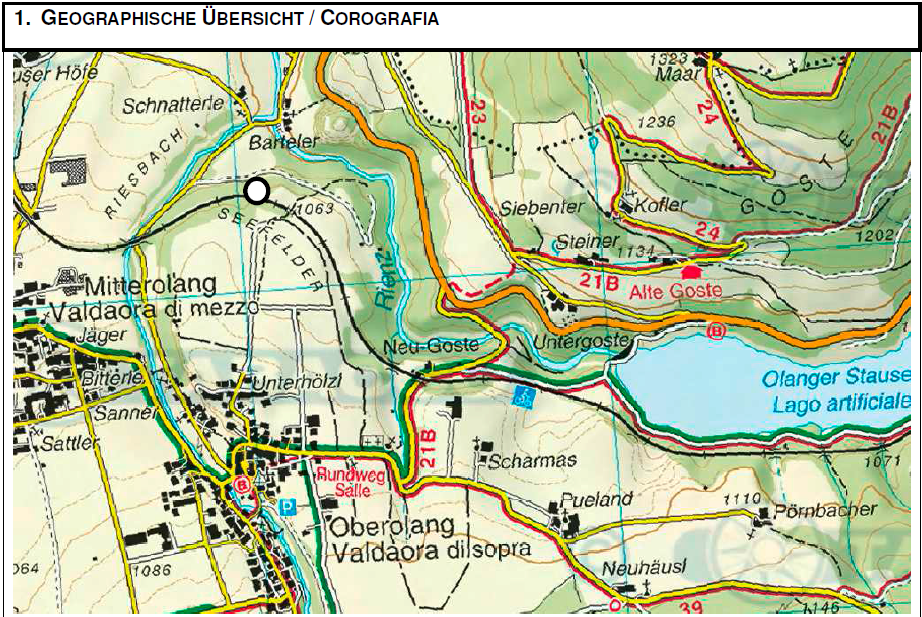 Einsätze entlang der Pustertaler Bahnlinie - November 2019
Interventi lungo la ferrovia della val Pusteria in novembre 2019
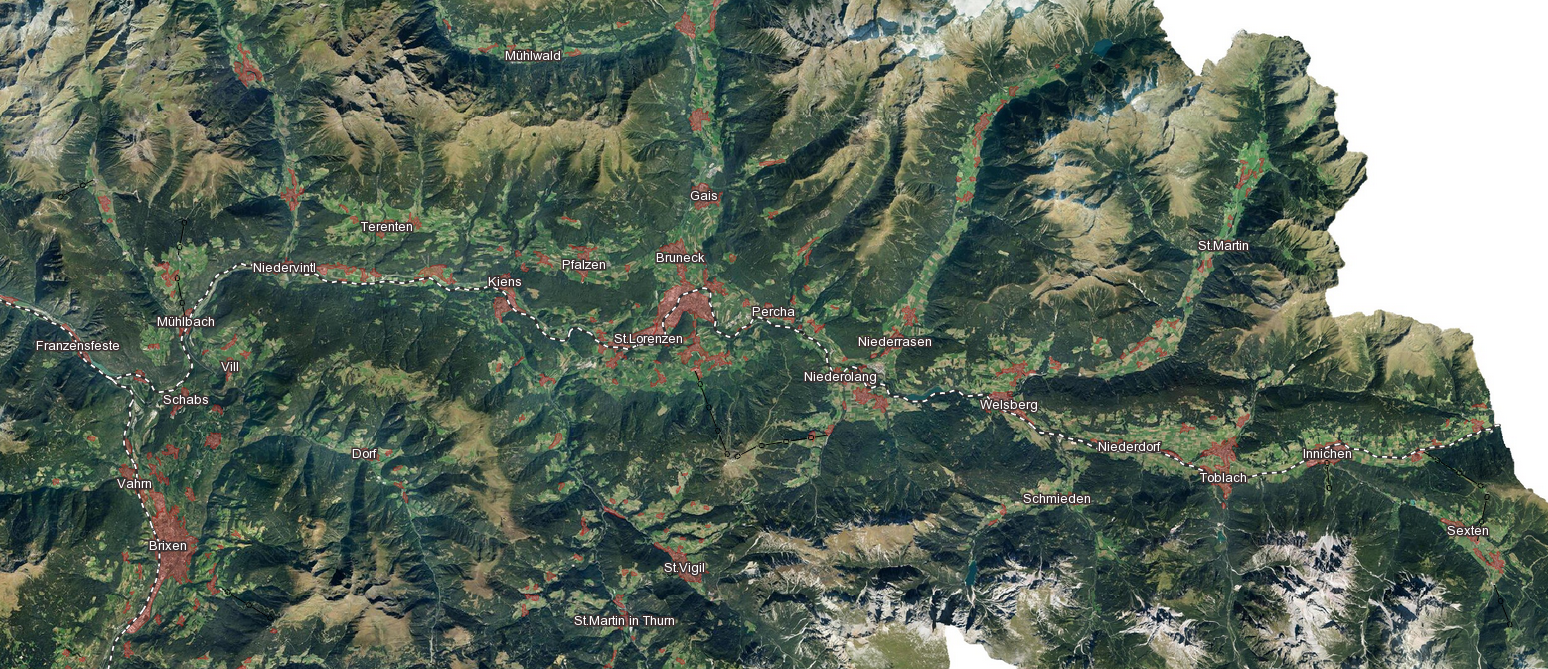 2
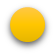 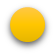 1
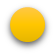 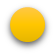 4
3
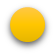 5
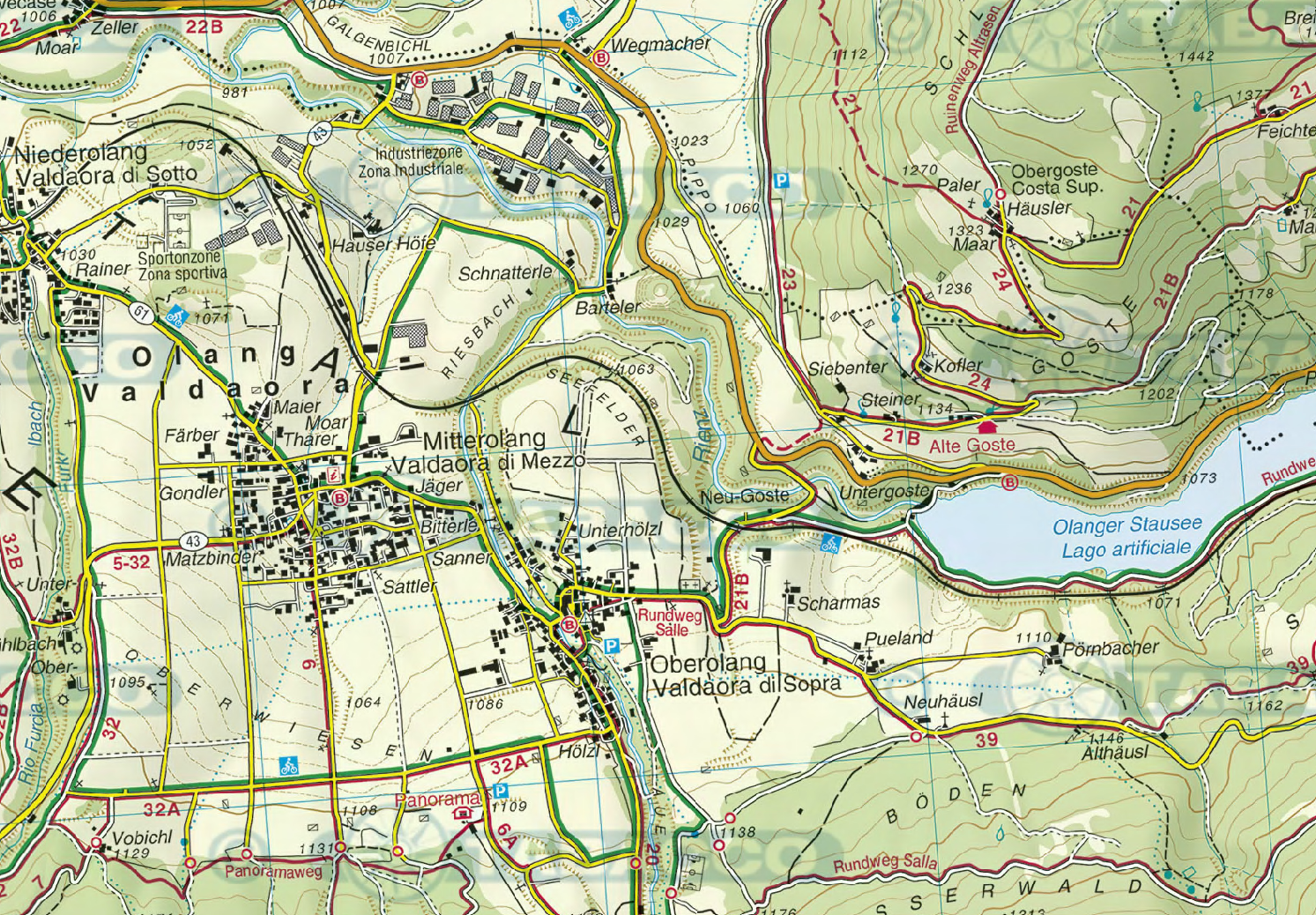 Oberolang, km. 45+000
5
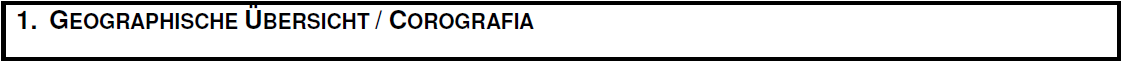 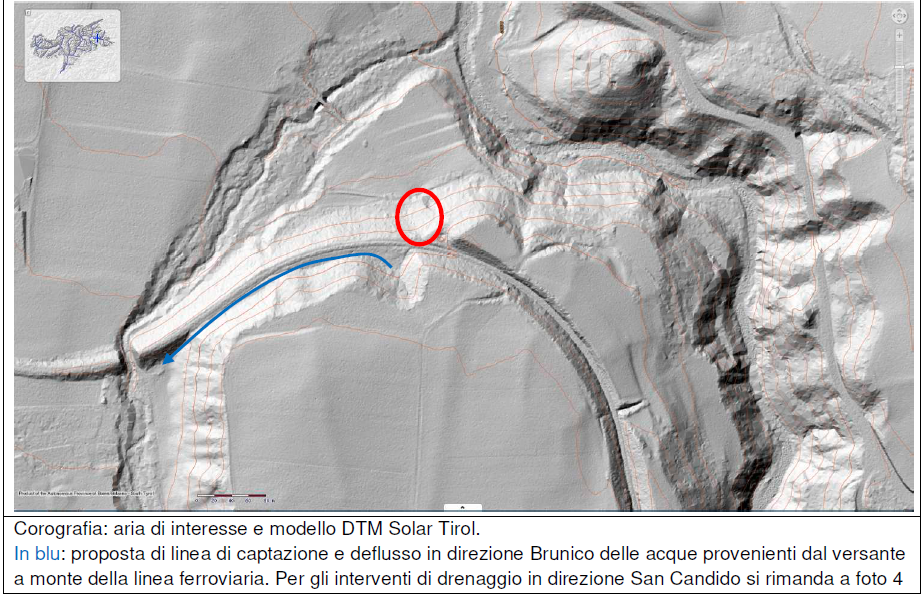 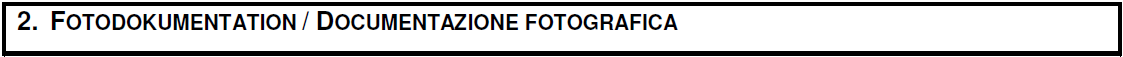 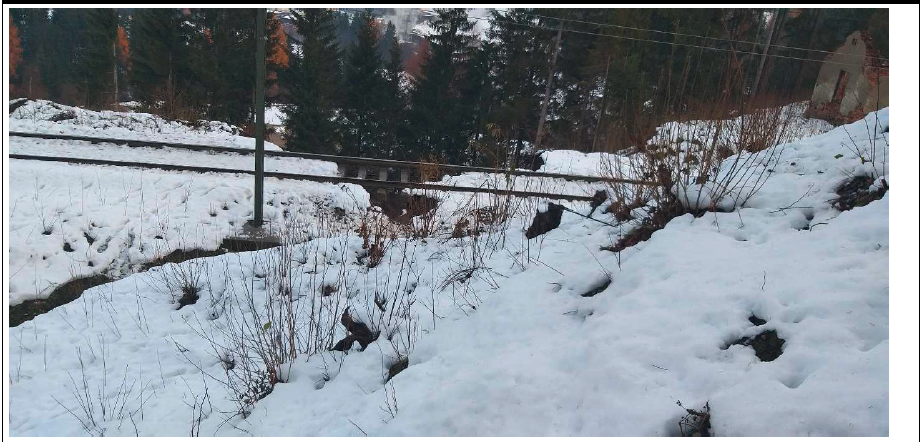 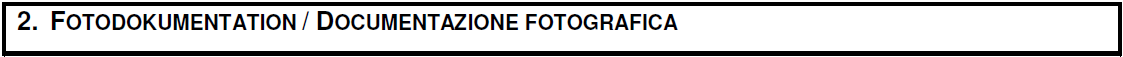 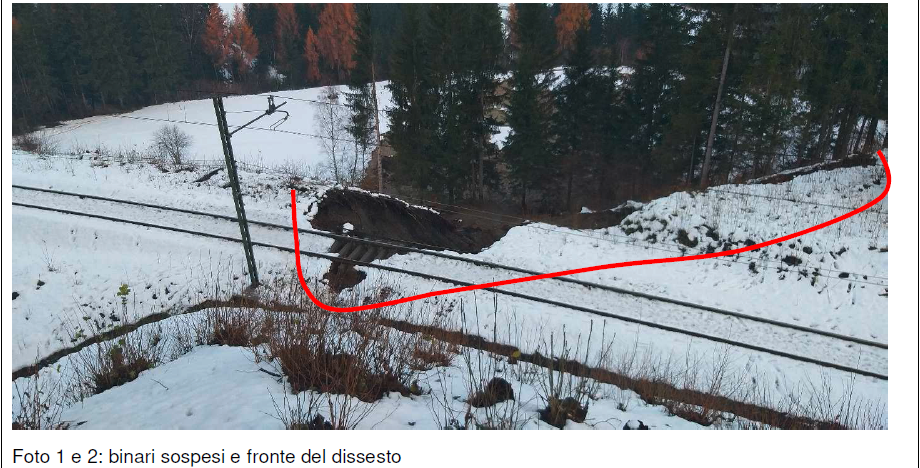 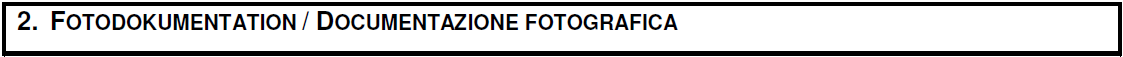 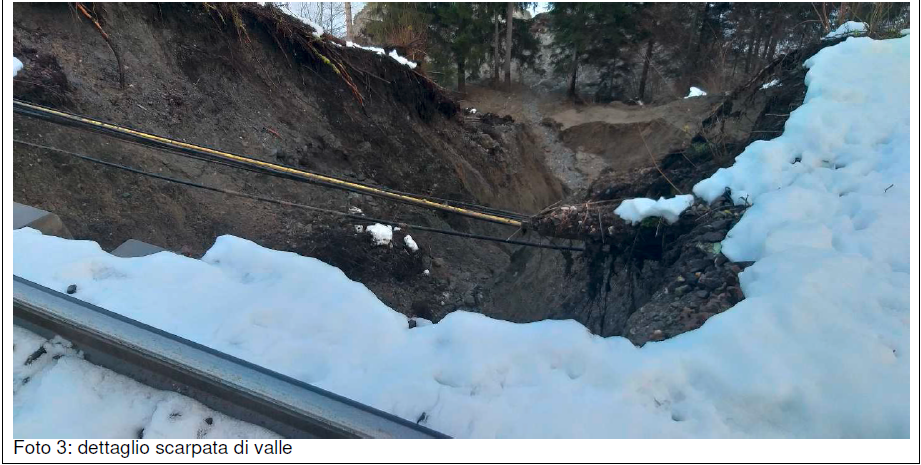 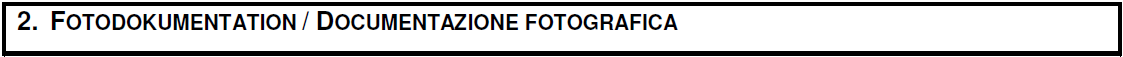 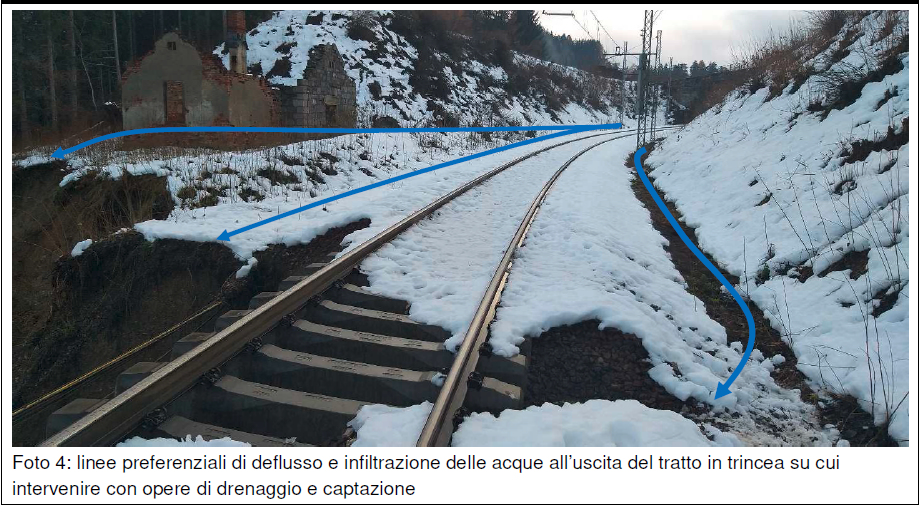 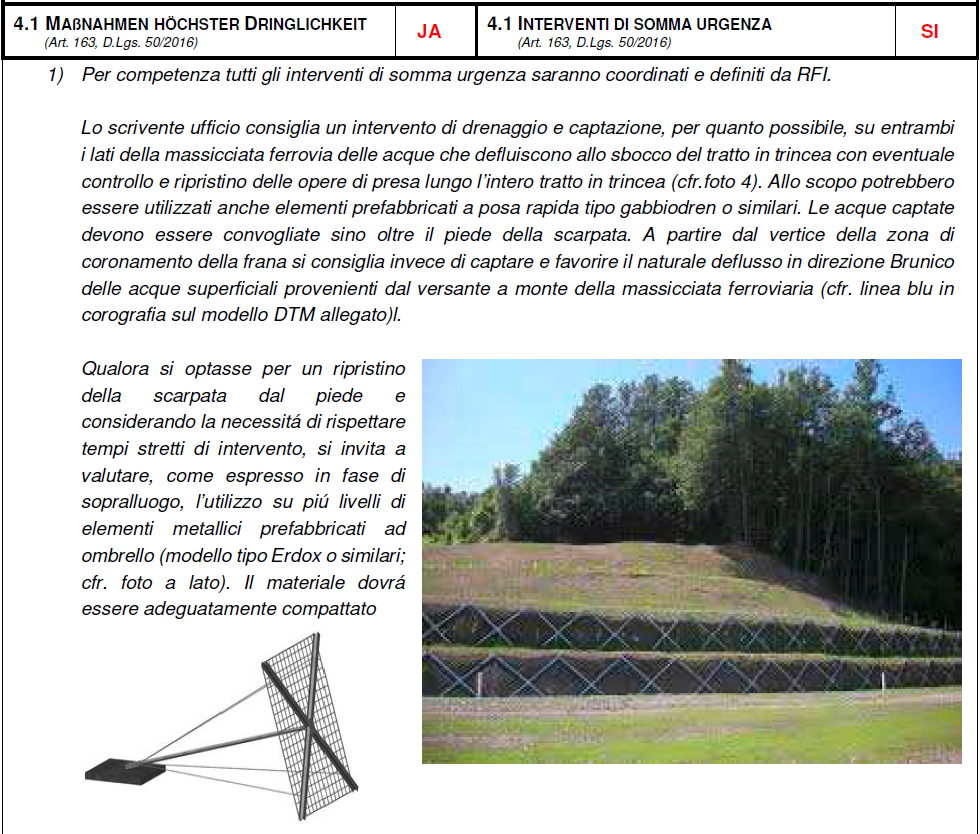